Booster Beam Studies 2019S.09: Tune Scans, Instensity Scans
J.Eldred, K.Seiya, V.Shiltsev 
 
June 27 (whole day) and June 28 (PM), 2018
S.09: 	Dependencies of SC effects – Original Plan
Objective: systematic study of the evolution of transverse emittance growth and beam loss over the ramp; effects of the space-charge, tunes, Q’, octupoles, known magnet nonlinear errors// will use of RWM and IPM to carry out corresponding scans (~400)
	PI’s (Fermilab and non-Fermilab): K.Seiya and V.Shiltsev 
	Participants:  (J.Eldred), K.Seiya, V.Shiltsev, CERN, GSI
	Est. duration: 2 shifts parasitic, 1 shift dedicated
	Comments: all instruments have to be available (built and installed); small loss scans at the rate 2-10/min (0.1-1% effect on proton timeline), larger loss results in PA trips and 10-15 min recovery – will be minimized to about 10-15.
2
Booster '19 | S09
08/05/2019
S.09: 	Dependencies of SC effects – Actual Plan
Thur. June 27 - 2D tune scans: 
Q_x,Q_y scan: Low N_p 4T, low Q’ (-6)
Q_x,Q_y scan: Low N_p 4T, high Q’ (-20)
Q_x,Q_y scan: High N_p 14T, high Q’ (-20)
Q_x,Q_y scan: High N_p 14T, medium Q’ (-12)
	Fri. June 28 – 2 D tune scans, 1D scans:
Q_x,Q_y scan:  Medium N_p 9T, medium Q’ (-12)
Q_x,Q_y scan:  Medium N_p 9T, high Q’ (-20)
N_p scan, standard optics: nominal Q’ *, -12, -20



          * nominal operational Q_x,y = 6.78/6.88; Q’_x,y=-4/-16
3
Booster '19 | S09
08/05/2019
S.09: (Thur 06/27 data) Q’=-6 N_p=4 turns
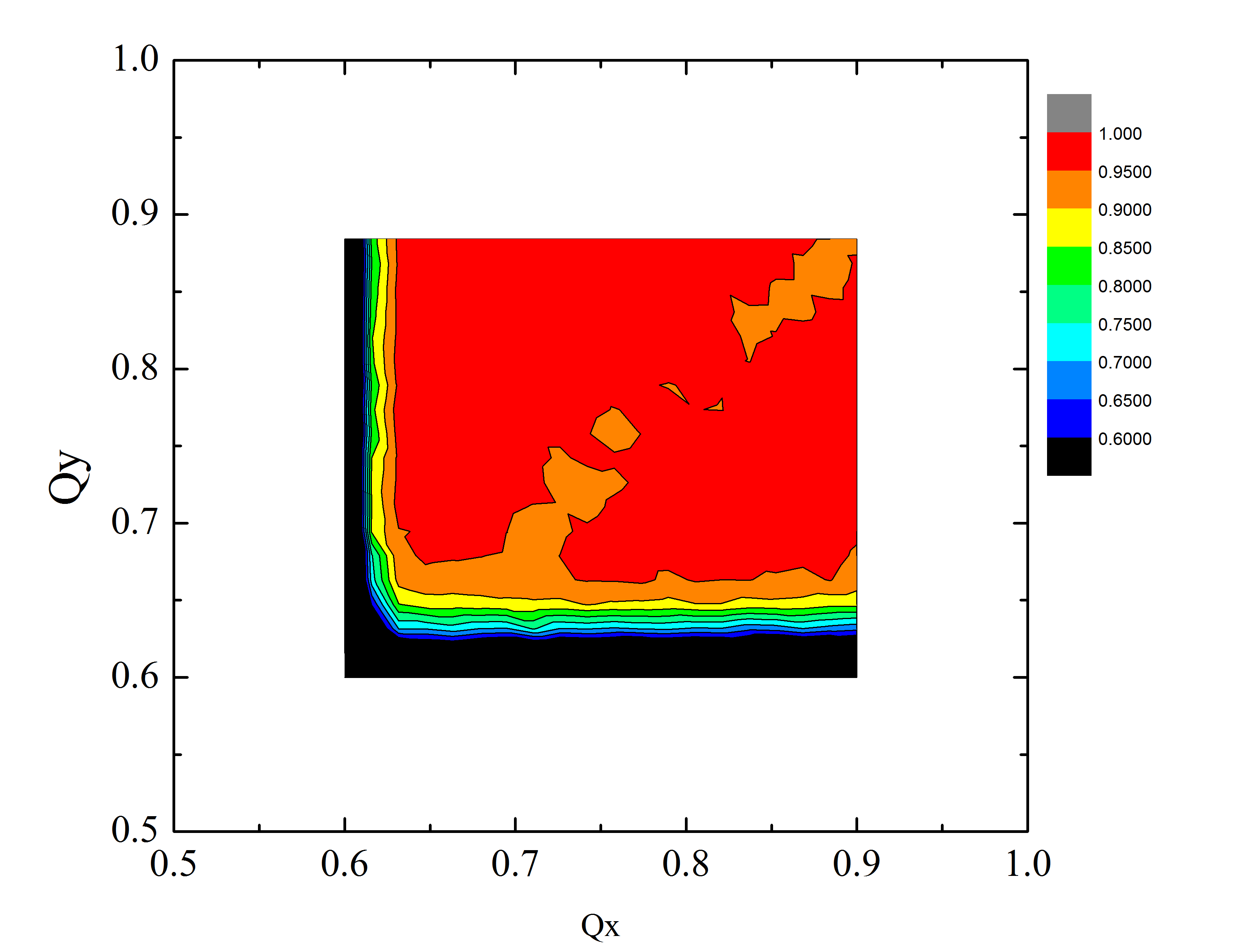 Best transmission @1ms:
98.5% at Q_x,y=0.68/0.84
Best transmission
end of cycle: 96.5% at Q_x,y=0.82/0.81
Intensity transmission after 450 turns (“point A”, +1 ms)
4
Booster '19 | S09
08/05/2019
S.09: (Thur data) Q’=-20 N_p=4 turns
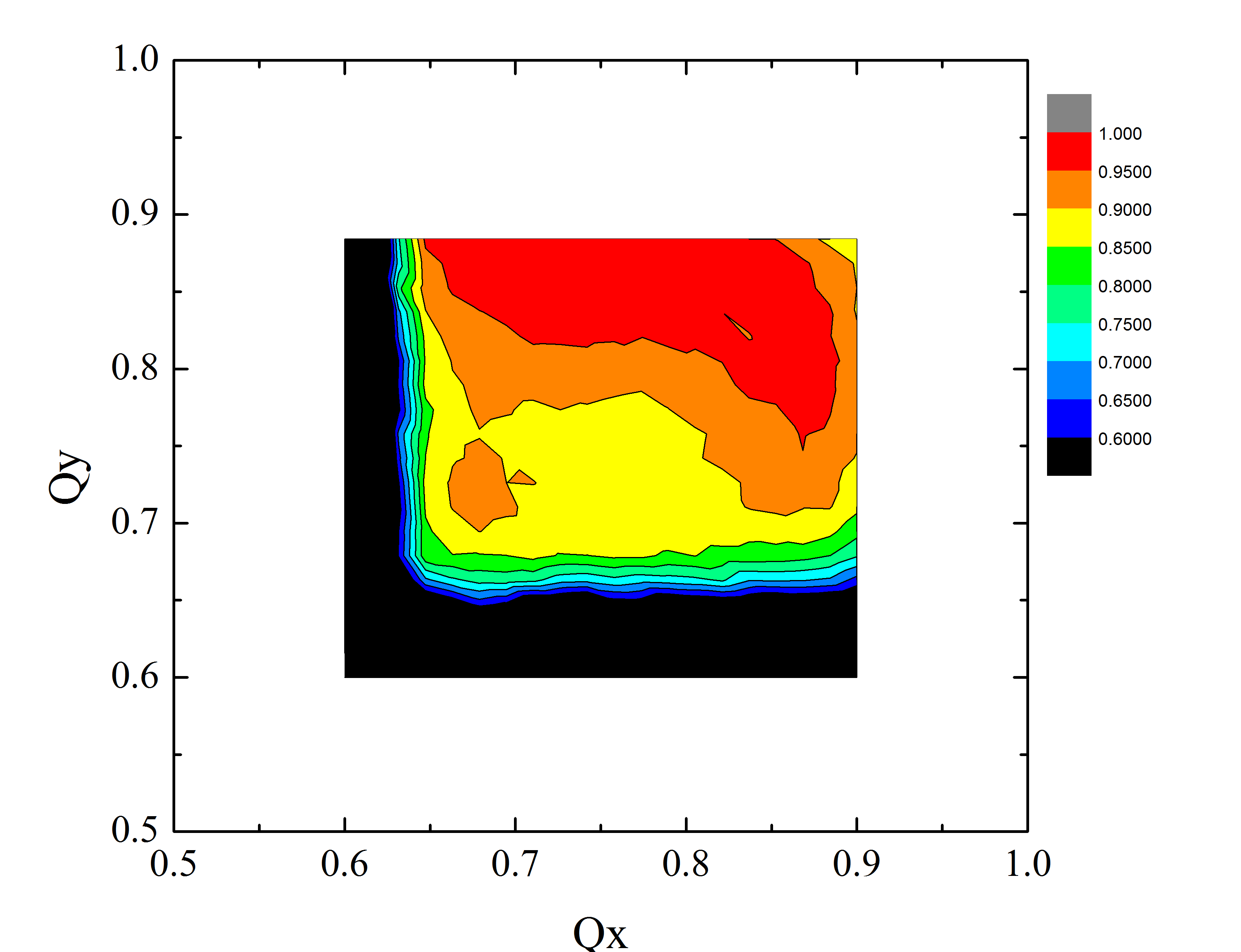 Best transmission @1ms:
98.8% at Q_x,y=0.69/0.88
Best transmission
end of cycle: 97.4% at Q_x,y=0.77/0.88
Intensity transmission after 450 turns (“point A”, +1 ms)
5
Booster '19 | S09
08/05/2019
S.09: (Thur data) Q’=-12 N_p=14 turns
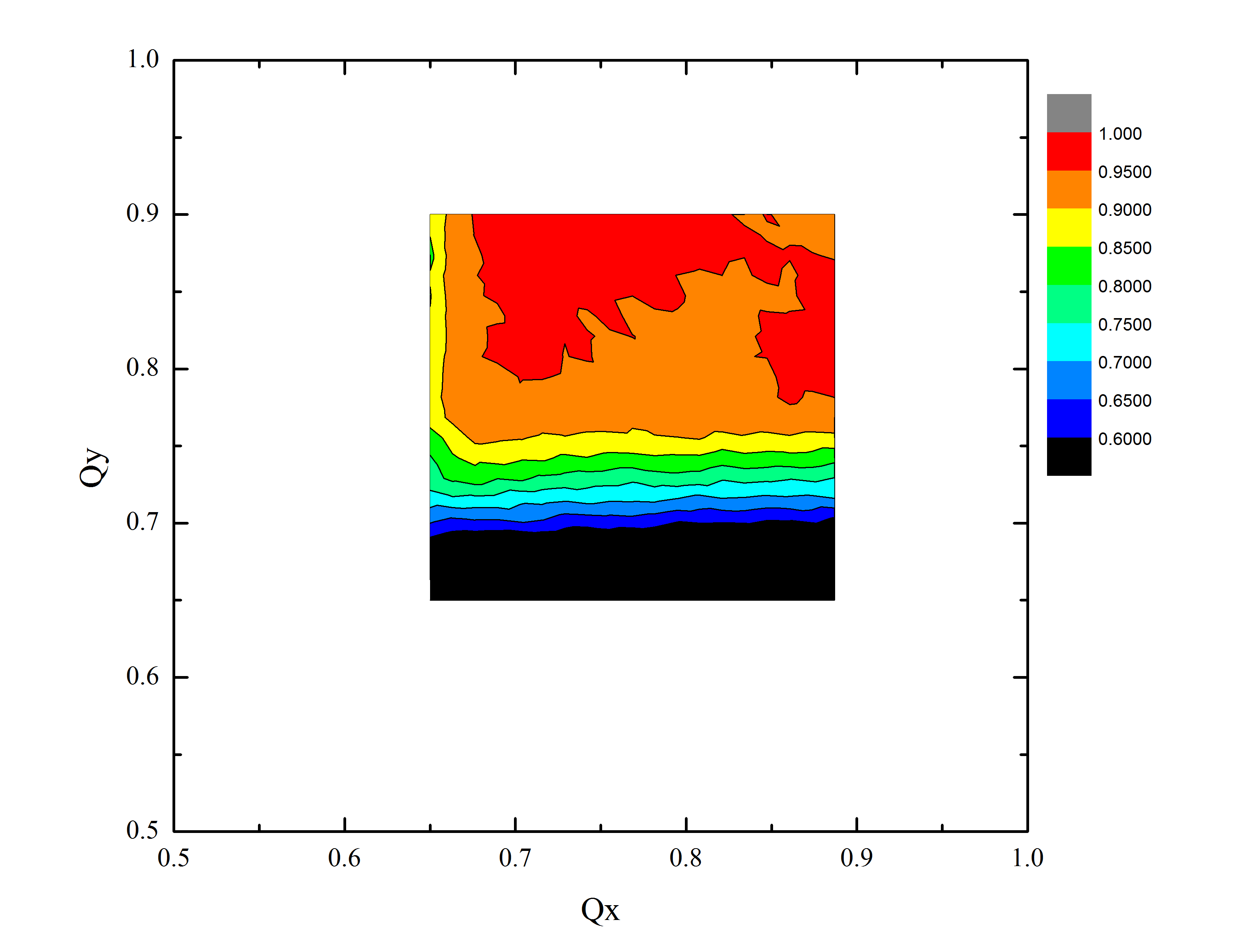 Best transmission @1ms:
97% at Q_x,y=0.74/0.87
Best transmission
end of cycle: 93% at 
Q_x,y=0.8/0.9
Intensity transmission after 450 turns (“point A”, +1 ms)
6
Booster '19 | S09
08/05/2019
S.09: (Thur data) Q’=-20 N_p=14 turns
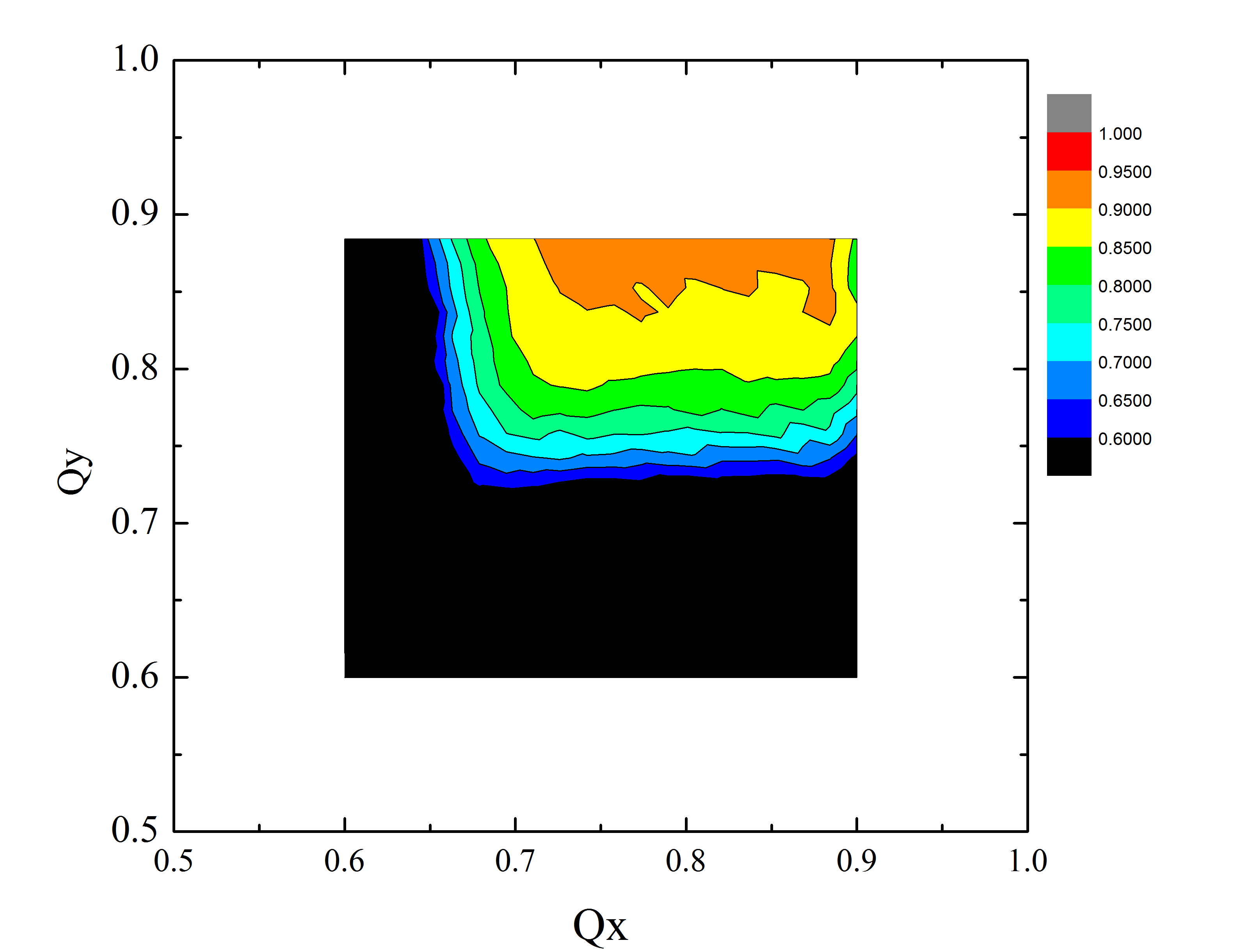 Best transmission @1ms:
93% at Q_x,y=0.77/0.88
Best transmission
end of cycle: 84% at 
Q_x,y=0.77/0.88
Intensity transmission after 2000 turns (“point A”, +1 ms)
7
Booster '19 | S09
08/05/2019
Approx. Scaling dN/N vs N and Q’
i.e. for losses after 1 ms
Compare with the Tevatron at inj, ramp and squeeze (long-range beam-beam)
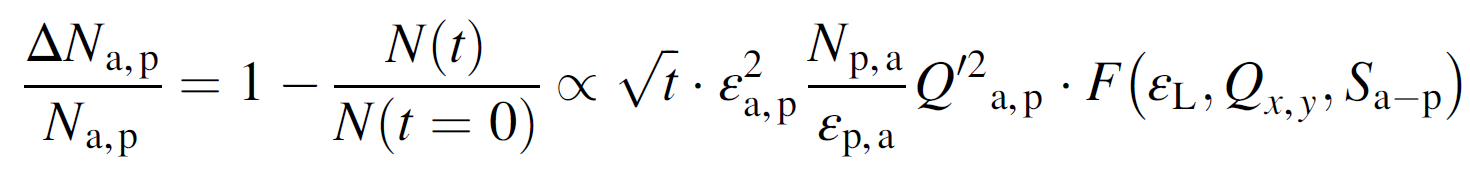 8
Booster '19 | S09
08/05/2019
Also : is the footprint “shrinkage” = (dP/P)xQ’ ?
For N=4 turns: 
Change of chromaticity dQ’=20-6=14 units
Reduction of the 90% transmission tune area dQ_x=0.02, dQ_y=0.05
Rms energy spread at inj ~0.0017
So, in the units of dQ’(dP/P) : dQ_x=0.8 and dQ_y=2.1
For N=14 turns: 
Change of chromaticity dQ’=20-12=8 units
Reduction of the 90% transmission tune area dQ_x=0.05, dQ_y=0.1
Rms energy spread at inj ~0.0017
So, in the units of dQ’(dP/P) : dQ_x=3.7 and dQ_y=7.4
Why  dQ_x << dQ_y? Why does Q’ footprint reduction scale with N_turns?
Three effects: dQ due to Q’, dQ due to SC for particles off center due to D_x(dP/P), dQ_SC tuneshift due to long oscillations along the bunch for particles with dP/P…
9
Booster '19 | S09
08/05/2019
Kyiomi looked at 9BT CH=-20, IPM data from 0 to 512 turns (first 1msec)
1: I looked at first 512 turn IPM data.
2: The data is the beam size (sigma) which is averaged over 6 turns. 
3: I fixed Qx=0.76 and scanned vertical tune and plotted BPM data in horizontal and vertical in slide2.
4:  I fixed Qy=0.86 and scanned horizontal tune and plotted BPM data in slide3
5: Beam size was increased first 200 turns in Horizontal and vertical probably due to multiturn injection and adiabatic capture.
6: Intensity kept decreasing from 0 turn to 512 turn.
*I have not made this plot, but slide 4 show an example.
7: The slide4 shows the horizontal position moved more than 5 mm in 512 turns
*I have not made this plot
8: * I have to do same analysis with different chromaticity. 
**Question**
If beam size is not increasing, why are we loosing beam for 1 msec?
Why is the horizontal position moving?
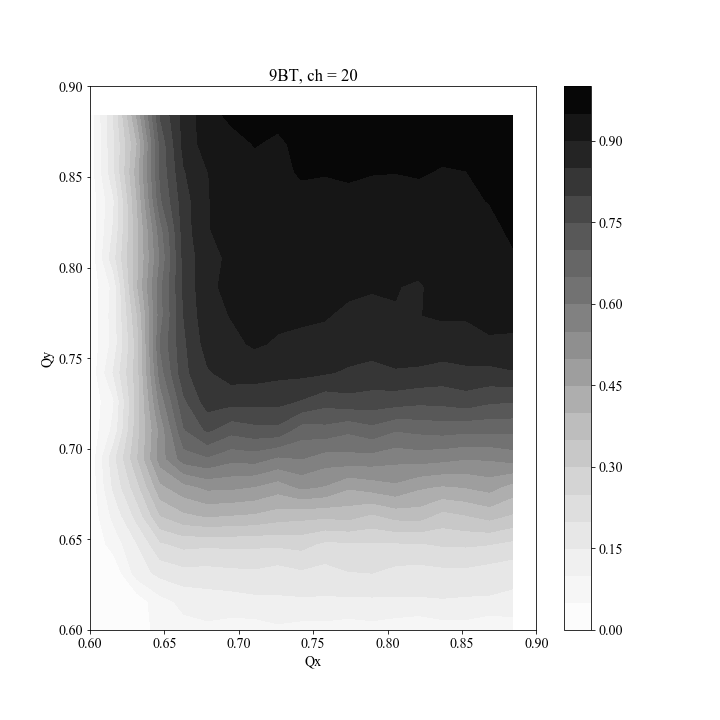 10
Booster '19 | S09
08/05/2019
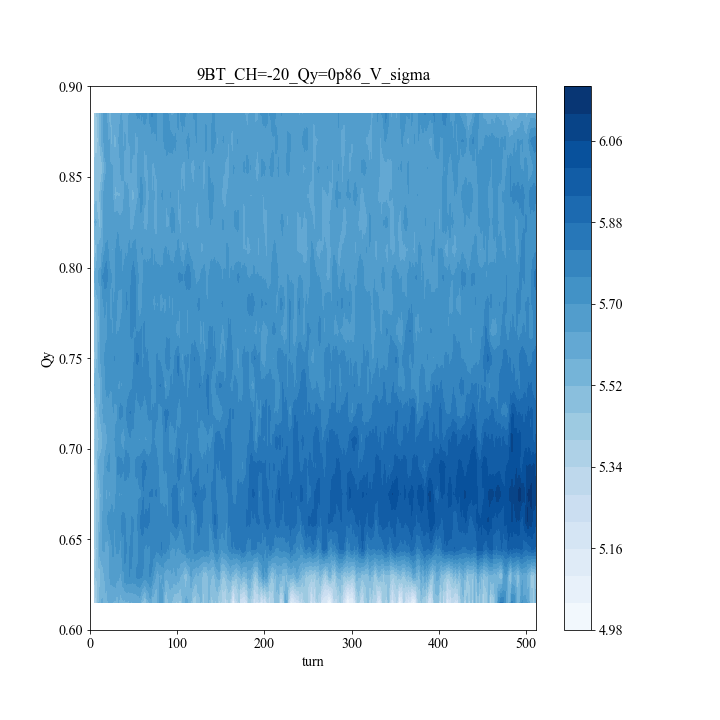 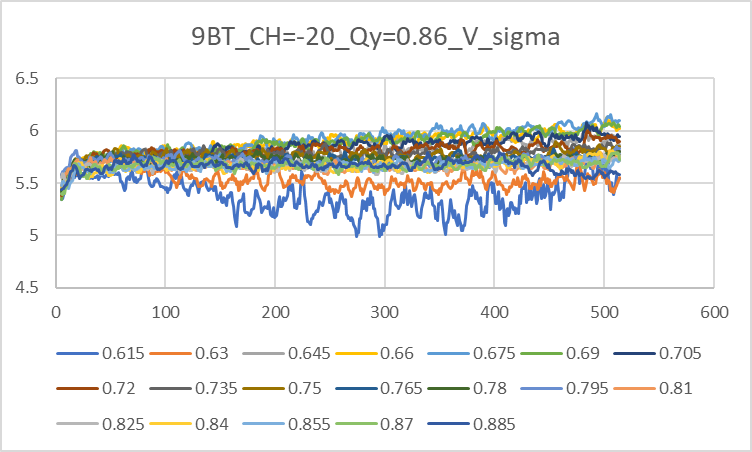 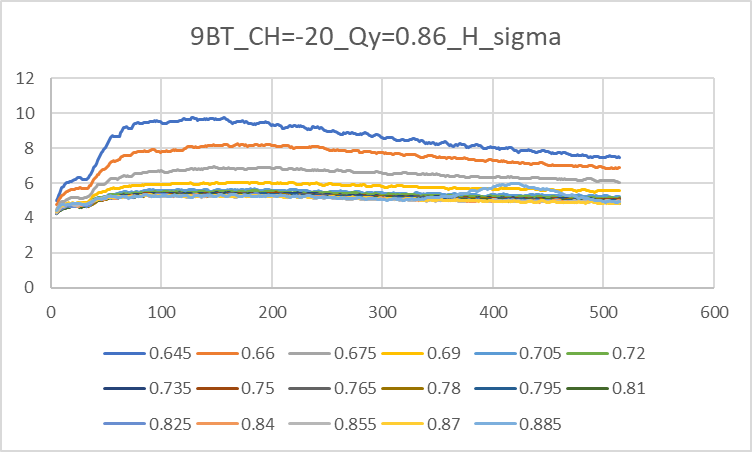 11
Booster '19 | S09
08/05/2019
Intensity Scans: MW Emittances (8 GeV, extr. beam, 95%)
HEP tunes and Chromaticity (-4/-16)
Signs of scraping?
12
Booster '19 | S09
08/05/2019
Intensity Scans: Losses and MW Emittances (rms)
HEP tunes and Chromaticity (-4/-16)
Scraping indeed…
13
Booster '19 | S09
08/05/2019
Intensity Scans: Losses and Chromaticity
Things get much worse (~2-3) with higher Q’
14
Booster '19 | S09
08/05/2019
Intensity Scans: Emittances and Chromaticity
Emittances get somewhat lager at higher Q’, but show “scraping”
15
Booster '19 | S09
08/05/2019
2 D Gauss
Acceptance
Booster Loss
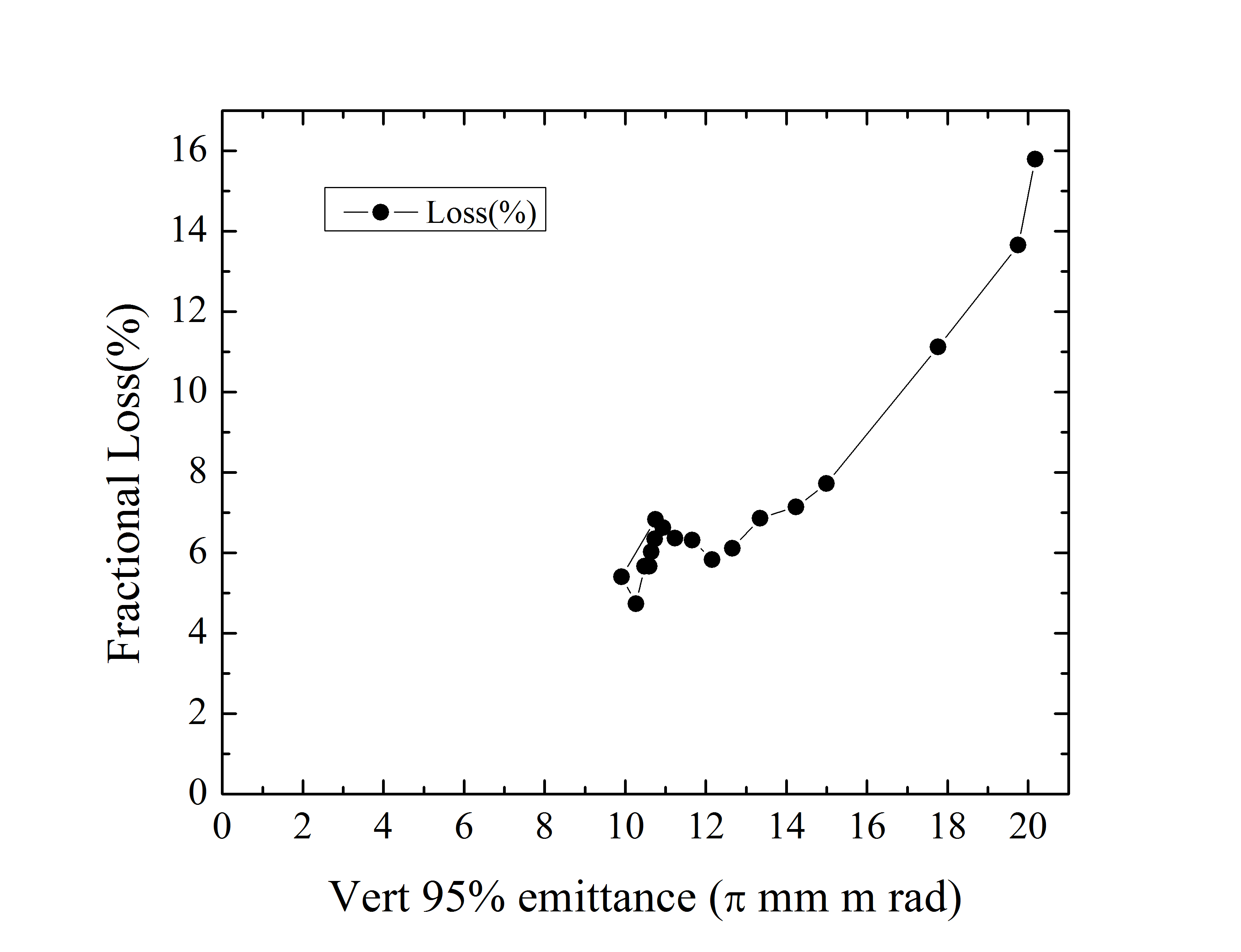 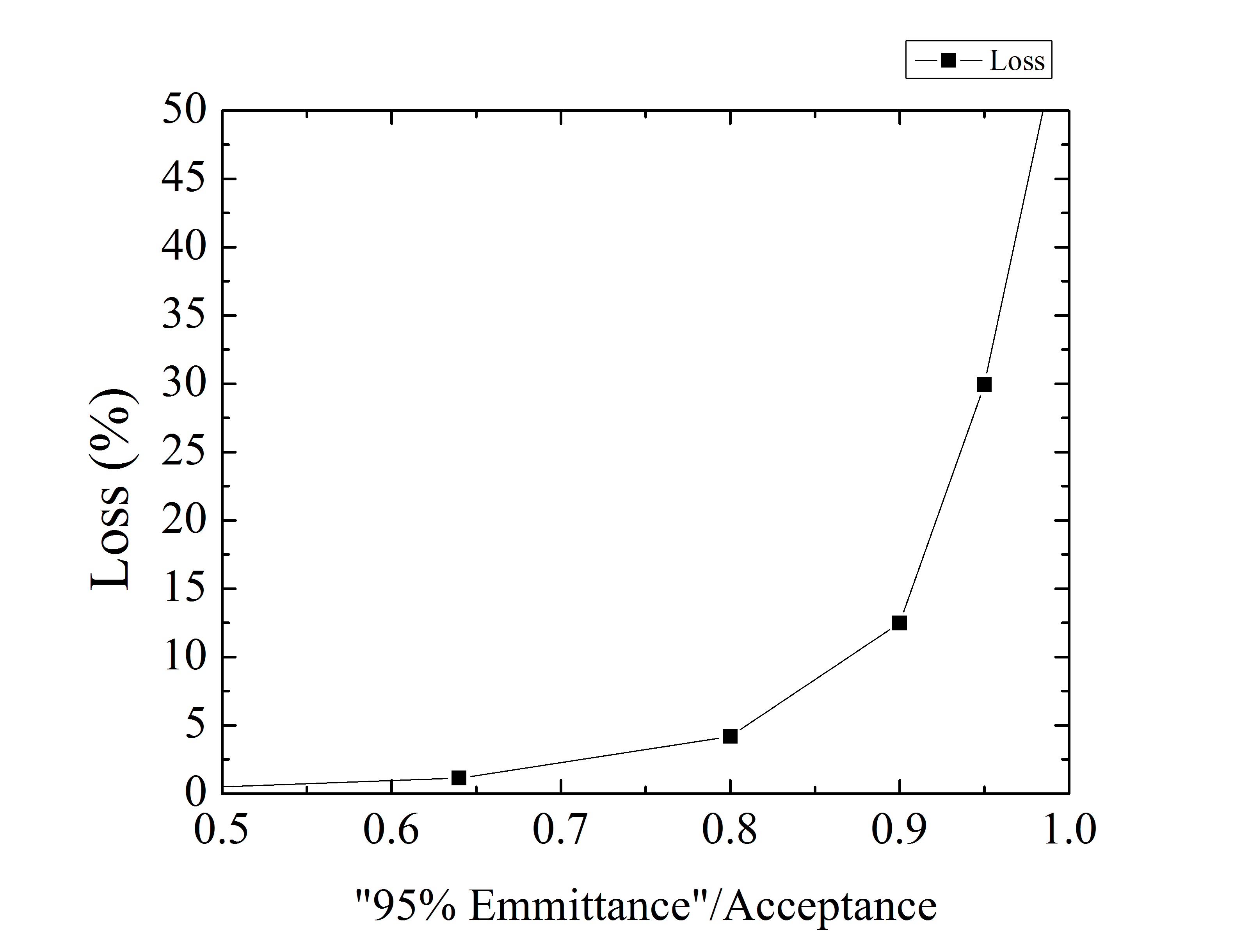 Booster Acceptance is about 22+-2 pi (mm mrad , normalized)
16
Booster '19 | S09
08/05/2019
Nominal Chromaticity – Emit Loss vs Charge Density
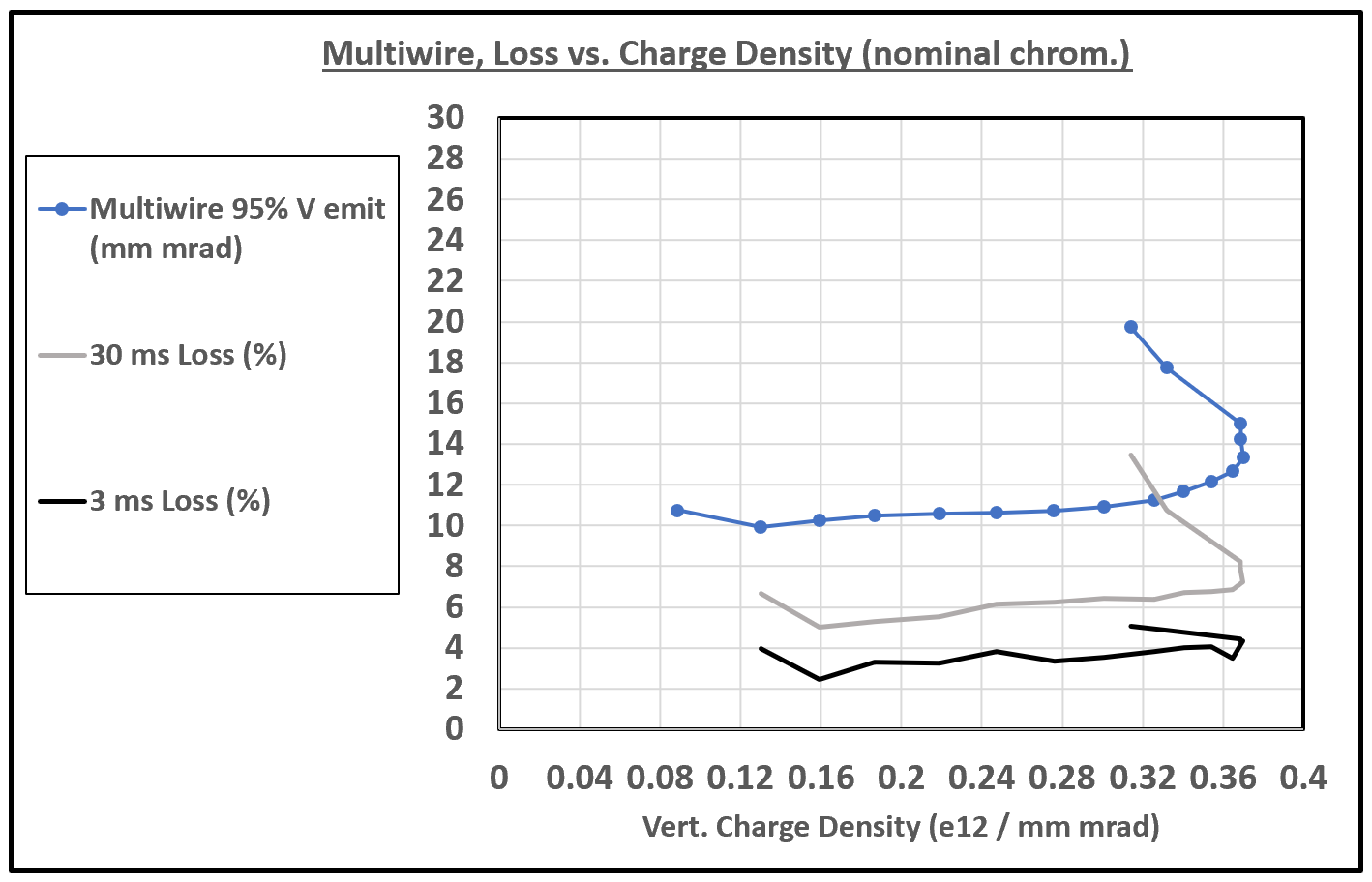 Emittance blow-up
with aperture loss.
Emittance at
half-integer
resonance limit.
Slow emittance growth.
17
Booster '19 | S09
08/05/2019
Important issues/notes : a) on chromaticity Q’b) on the ionization profile monitor (IPM)c) on ultimate beam out of Booster “now and then”
18
Booster '19 | S09
08/05/2019
Measured Q’ (Jeff)
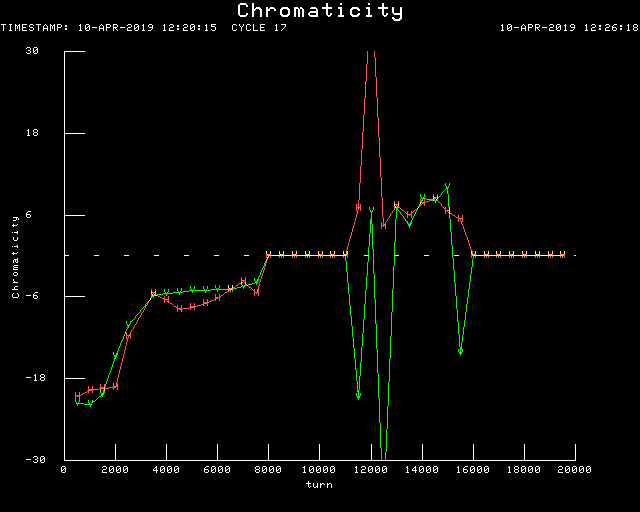 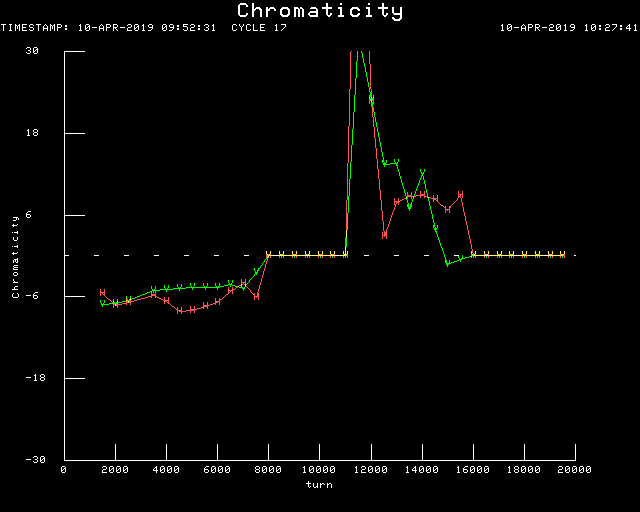 Q’=-6
Q’=-20
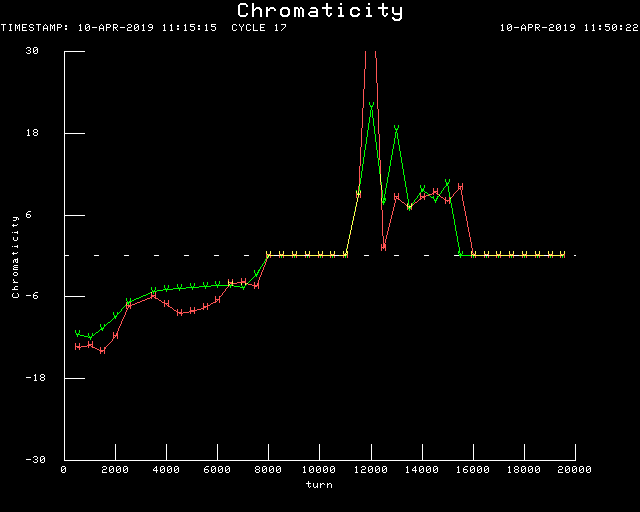 Operational HEP
Q’x/y=-16/-4
Q’=-12
19
Booster '19 | S09
08/05/2019
On the Booster chromaticity : model vs reality
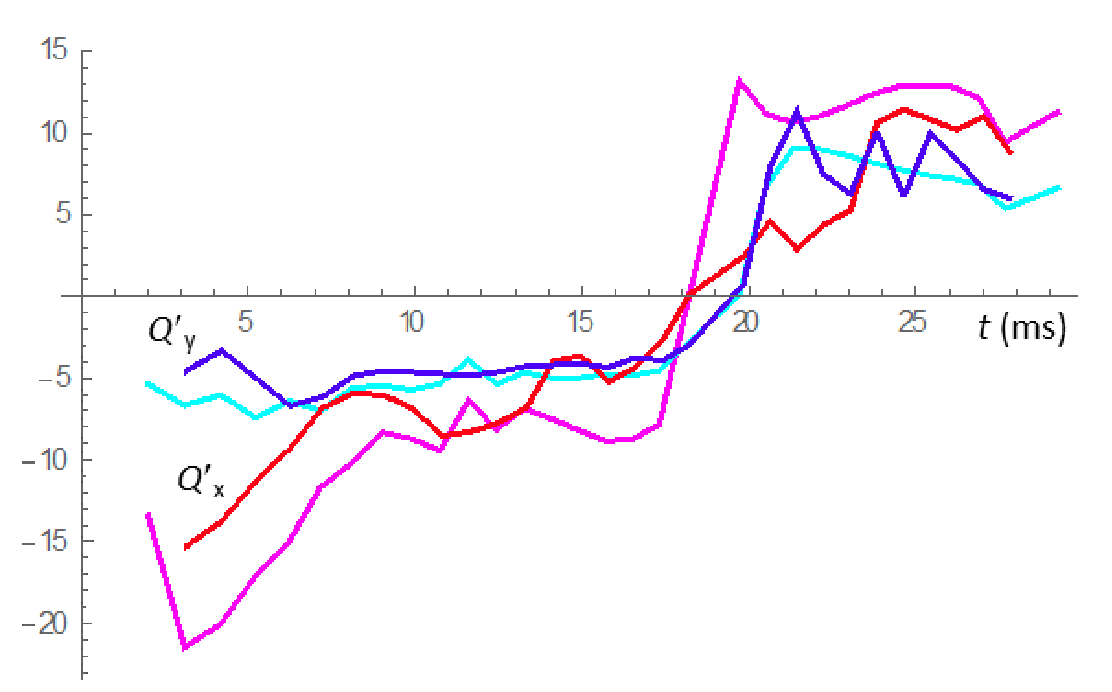 From Yu.Alexahin
red and blue - measured, 
magenta and cyan - model.
20
Booster '19 | S09
08/05/2019
S.09: (Thur data) gap in IPM V data stream – very helpful!
  New IPMs are located ~ at the middle of Long 4:  x~ 6m, y~ 20m beta_x=5.9571m, beta_y=20.106m, disp_x=1.805m
The data is collected at every turn but the LabView software 
Average position and r.m.s. beam sizes are output
IPM voltages: Horizontal 650, Vertical 600
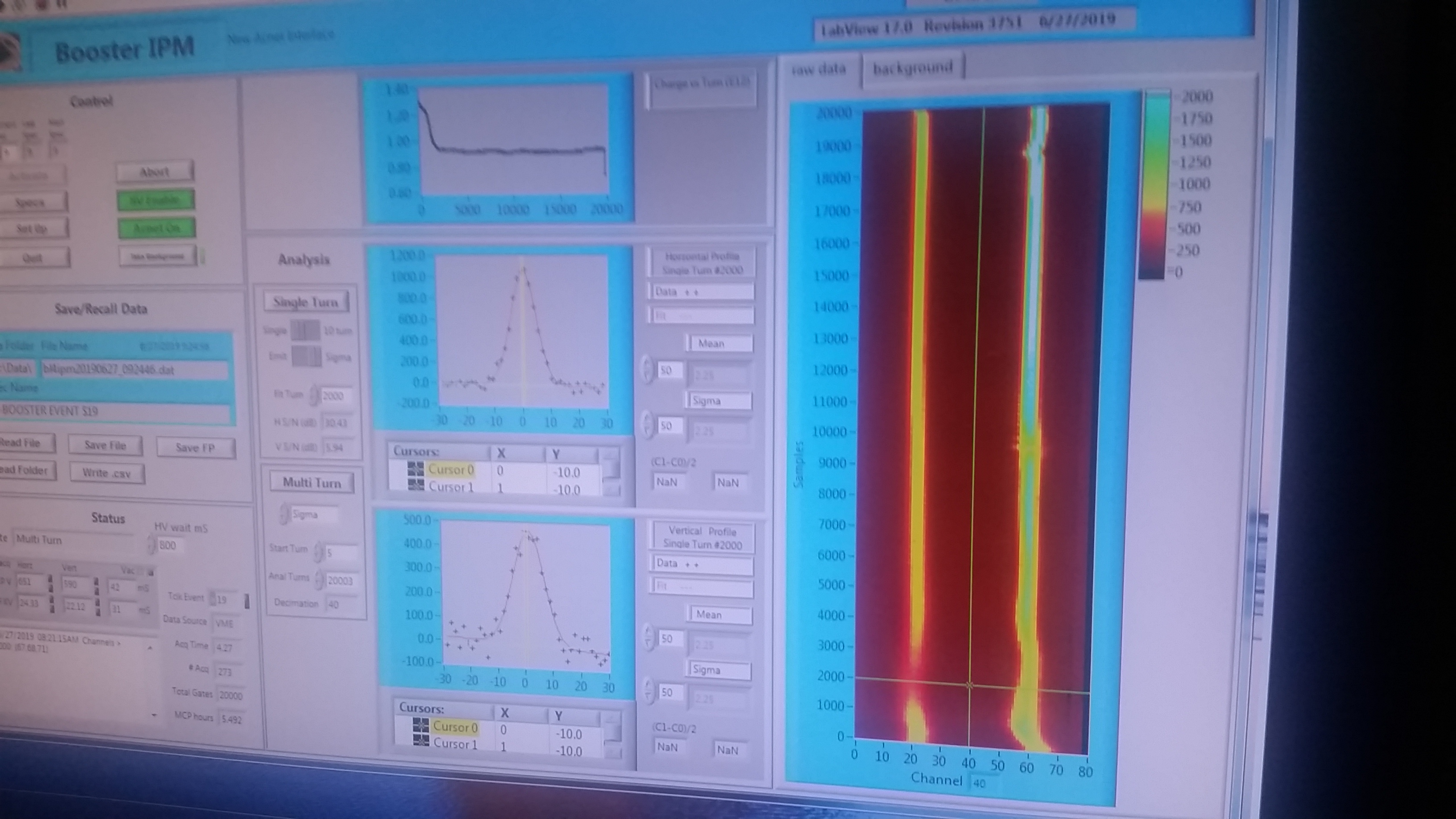 See around 2000th turn
21
Booster '19 | S09
08/05/2019
IPM
4 turn injection
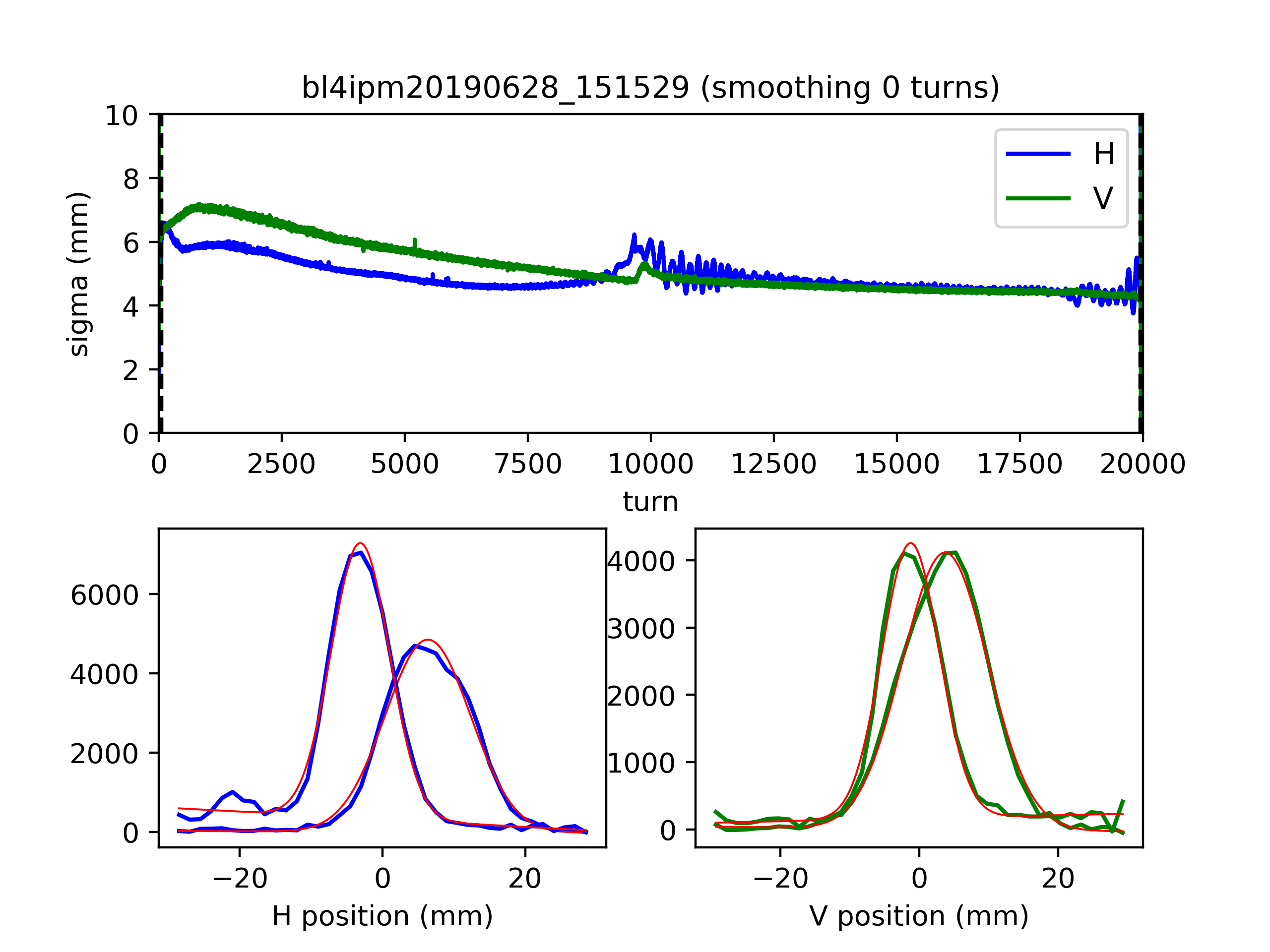 20 turn injection
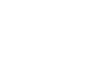 22
Booster '19 | S09
08/05/2019
IPM and MW Emittances vs Intensity
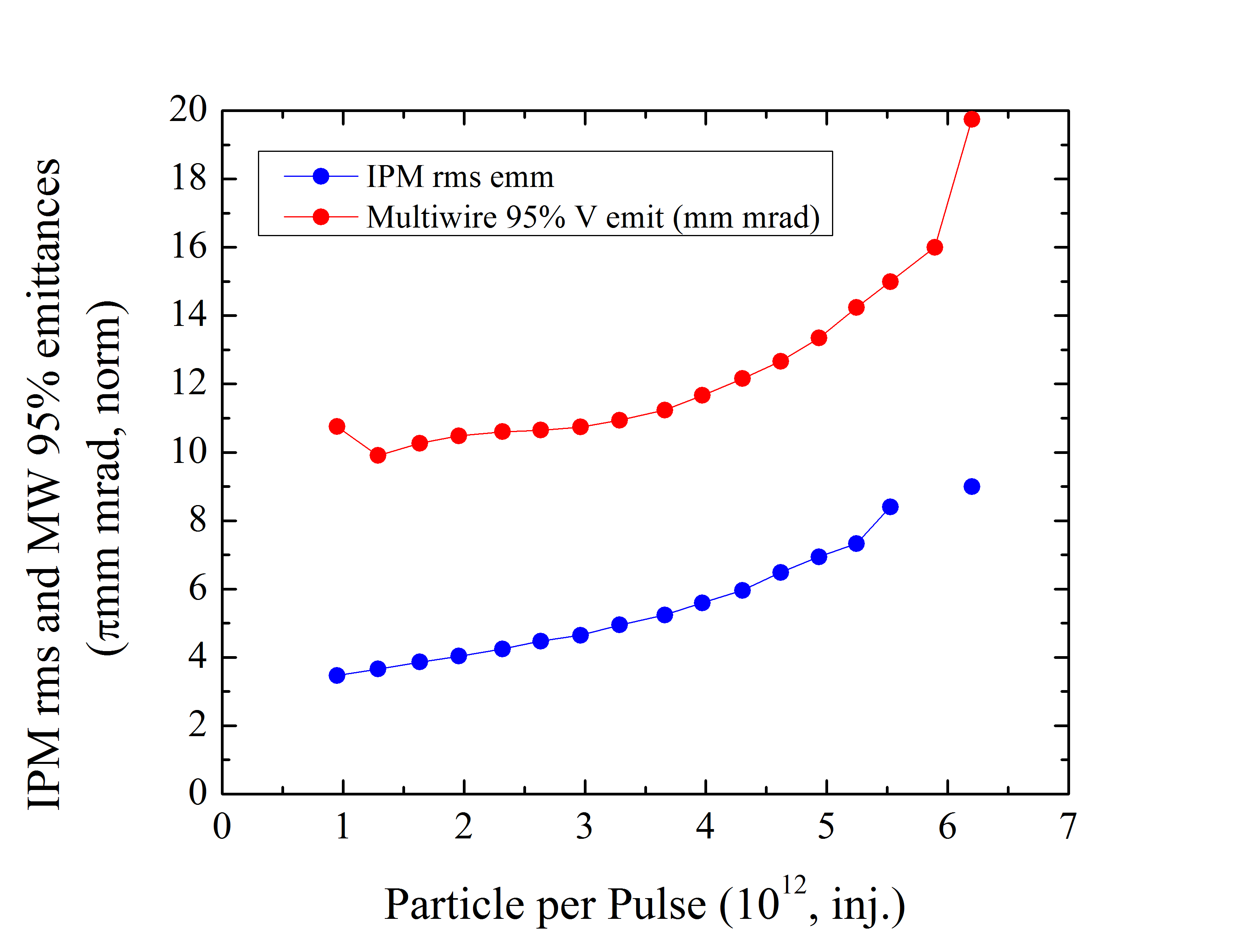 Both show growth, but …(see next slide)
23
Booster '19 | S09
08/05/2019
Ratio of IPM / MW Emittances : Three questions
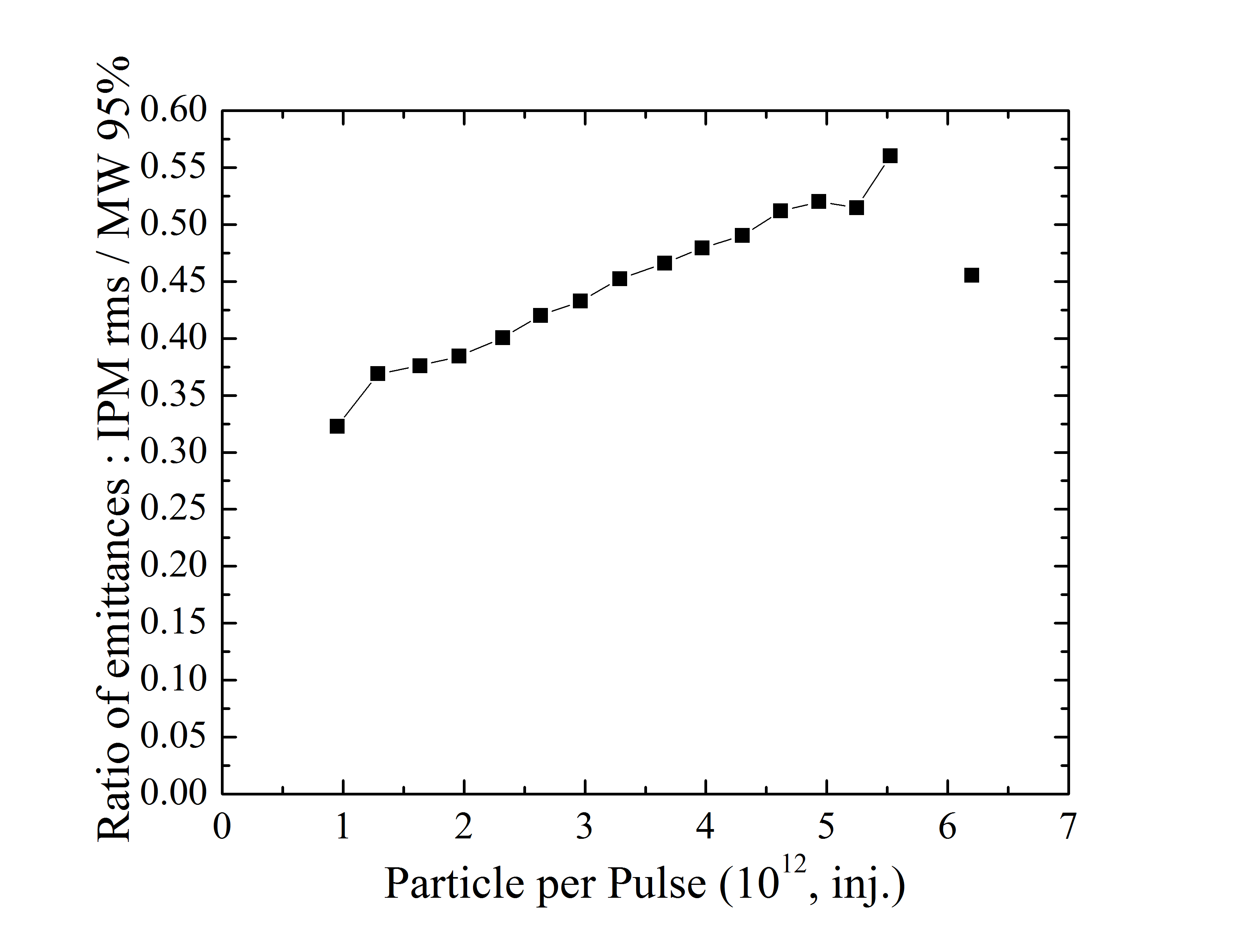 R=0.3+0.3·(N/6.5) - ??
???
Expected: rms vs “95%”
1:6=0.166 .. Numerical factor of 2 ?
24
Booster '19 | S09
08/05/2019
IPM vs MW (ionization profile monitor vs multiwire chamber)
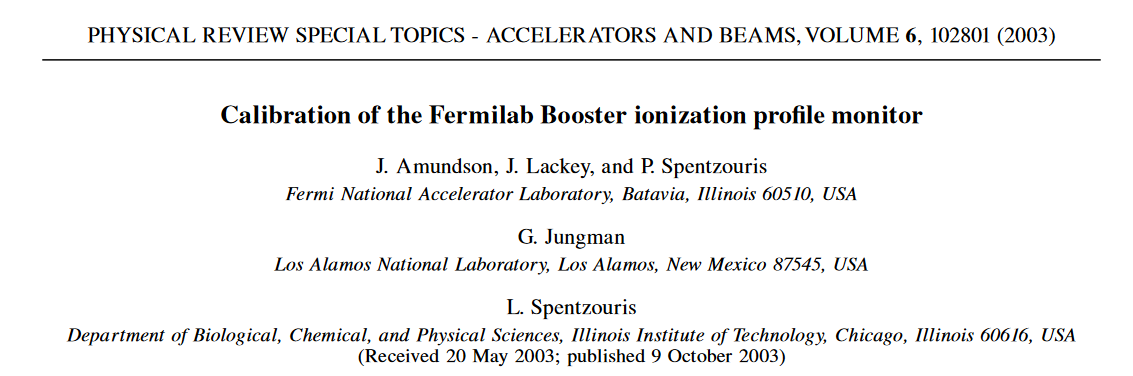 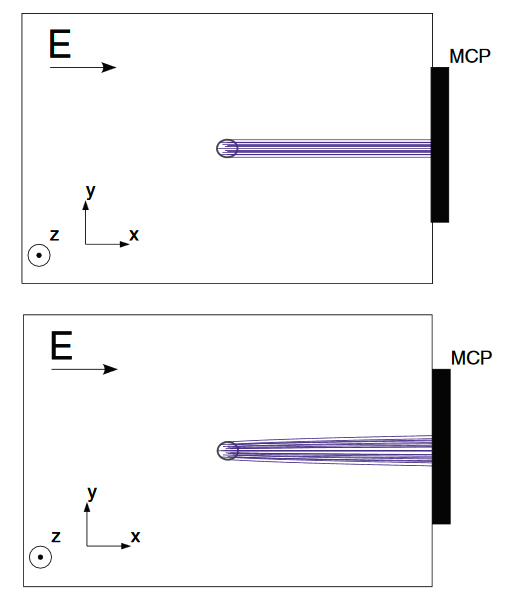 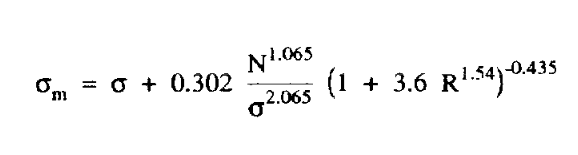 While AGS IPM (PAC1987):
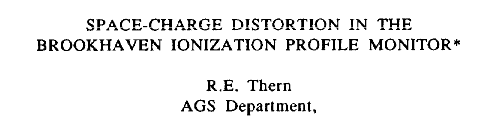 25
Booster '19 | S09
08/05/2019
S.09: (Fri data) 6e12 ppp – Booster record?
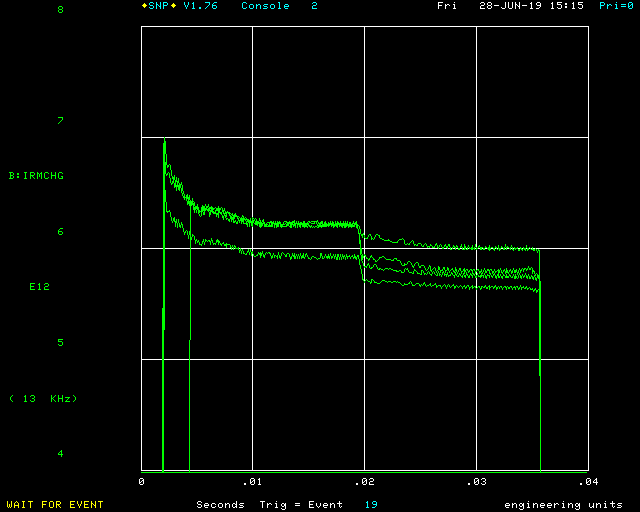 (per Jeff)
“…I went through some Elog history and Datalogger data, and I think it is a record.I could not find any prior occasion in which the Booster successfully extracted above 6e12.”
Need in PIP-II era:
6.5e12; <3.6% loss
6e12/7e12= 86%
Transmission efficiency
26
Booster '19 | S09
08/05/2019
(Tentative) Summary of S09 Study :
2 D tune scans show that :
Operational tunes are close to optimal at high Np
Losses in optimal tunes scale approx. as Np x Q’ ^2
Min loss @1 ms at low N_p ~1-2%, grows to 7% at 14 turns
1 D Intensity scans from 4 to 21 turns show that:
dN/N Losses grow with N
Q’ is a huge factor (x2-3 from ~12 to ~20) – for the total loss
Emittances grow too, by ~60% from 1 to 6 e12
Max extracted N_p is 6.0 e12 , with 14% loss (worst)
vs required 3.6% at 6.5e12 during PIP-II era (long way to go)
IPM is calibrated vs MW : 
Great tool – fast! … though have some unresolved issues
Absolute values wrt MW (off by ~2)
Strong intensity dependence (~x2 from 0 to 6e12)
27
Booster '19 | S09
08/05/2019
Back up slides
28
Booster '19 | S09
08/05/2019
(Chandra to Kornilov) On the end of Capture parameters
dE_rms = dE_95 / 4 ~ 4.6MeV / 4 = 1.15MeV  (@inj., maximum over the years)
dp/p_rms=(dE_rms/E)*(1/beta**2)=(1.15/1338.27)*(1/0.713**2) = 1.7E-3
V_rf  ~0.7 MV (at the end of capture ) 
frequency_rf = 37.899 MHz
Bunch length BL(4sigma) ~17- 19 ns ( end of capture)
Emittance_longitudinal  LE (95%) ~0.06-0.07 eVs (end of capture)
Emittance_xy_95: meas’d in 400 MeV transfer line is ~7pi-mm-mr; ~11 pi-mm-mr (at 1e12, IPM sizes 4.7/6.0)  and ~13.5 pi-mm-mr (at 4.5e12) -  measured at extraction (divide by 6 for rms)
29
Booster '19 | S09
08/05/2019
Tunes vs currents (VS and Kyiomi)
Booster fractional tune vs IQS/IQL Amps:QX = IQS*0.0449 + IQL*.0096 + 0.77945QY = -0.0277*IQS - 0.0078*IQL + 0.88
30
Booster '19 | S09
08/05/2019
Extra Analysis by Kiyomi
31
Booster '19 | S09
08/05/2019
Scan data
32
Booster '19 | S09
08/05/2019
2BT
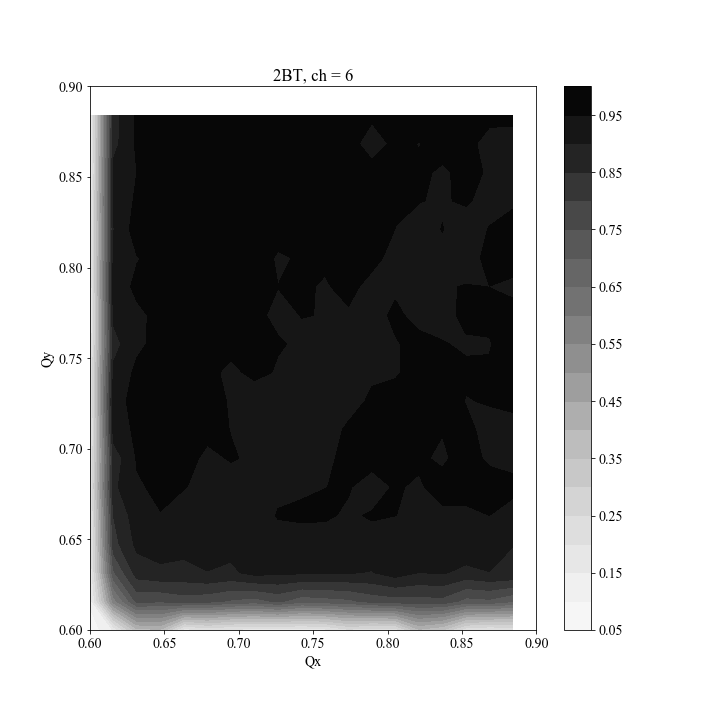 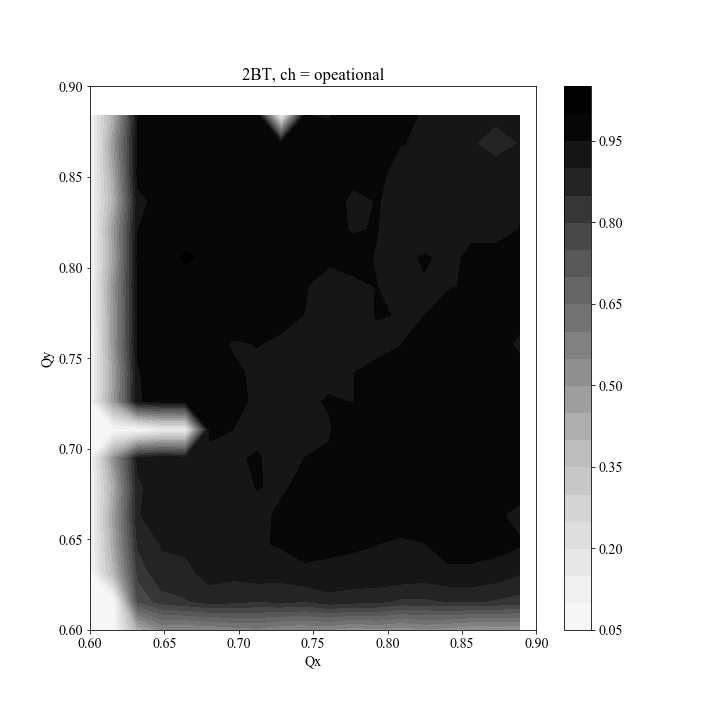 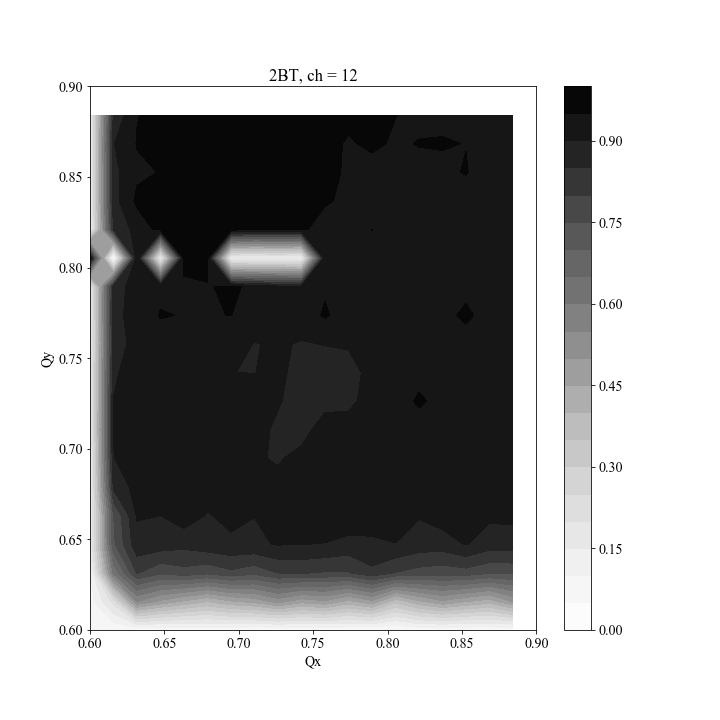 33
Booster '19 | S09
08/05/2019
4BT
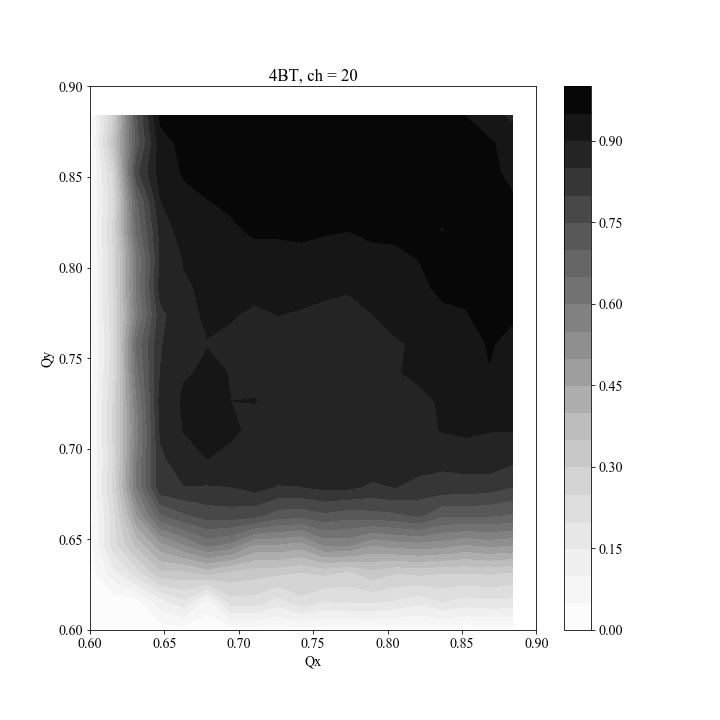 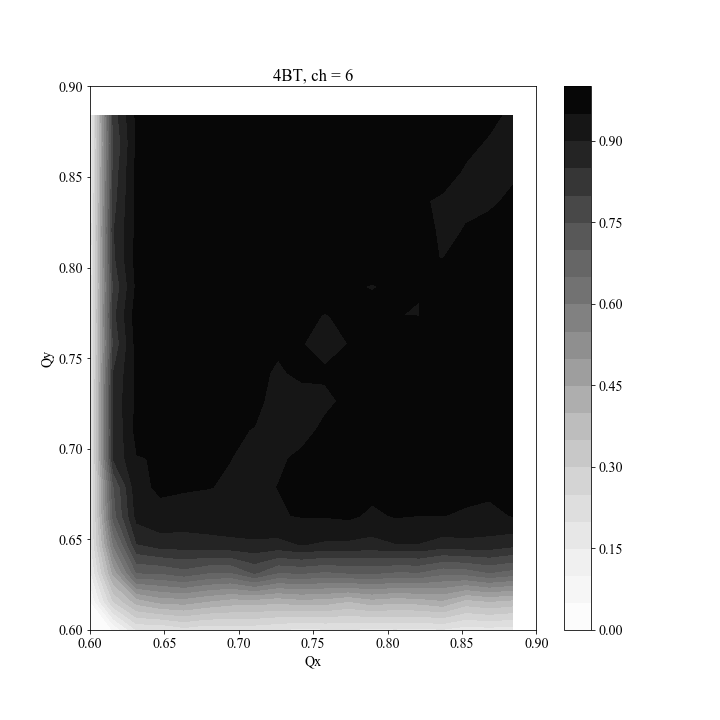 34
Booster '19 | S09
08/05/2019
9BT
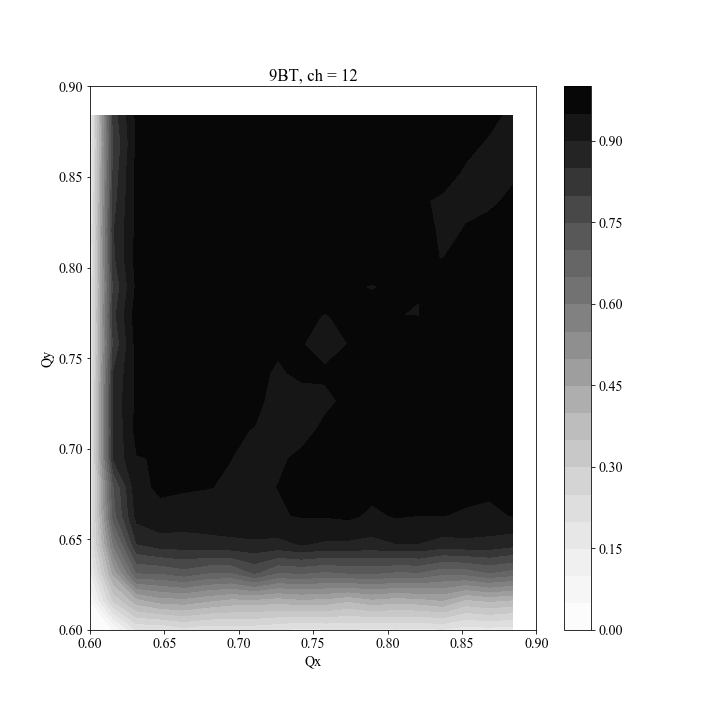 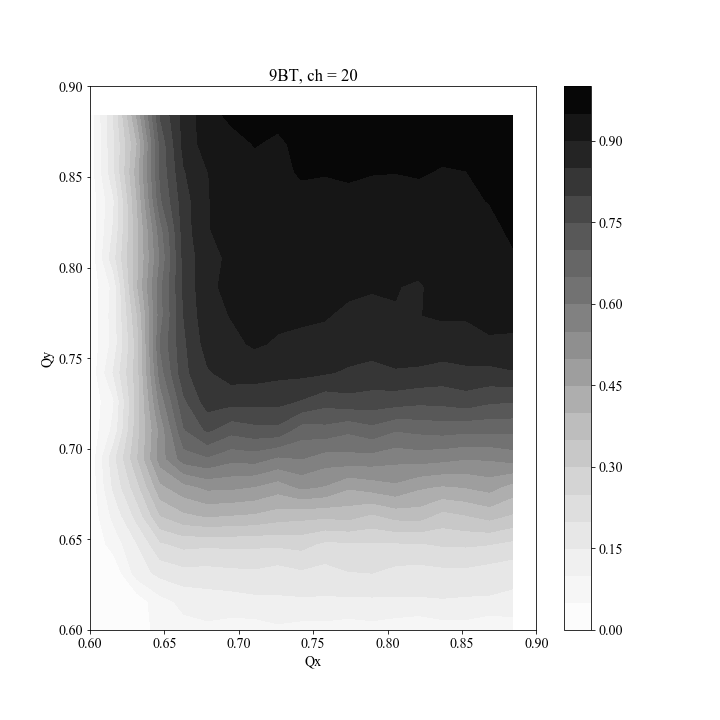 35
Booster '19 | S09
08/05/2019
14BT
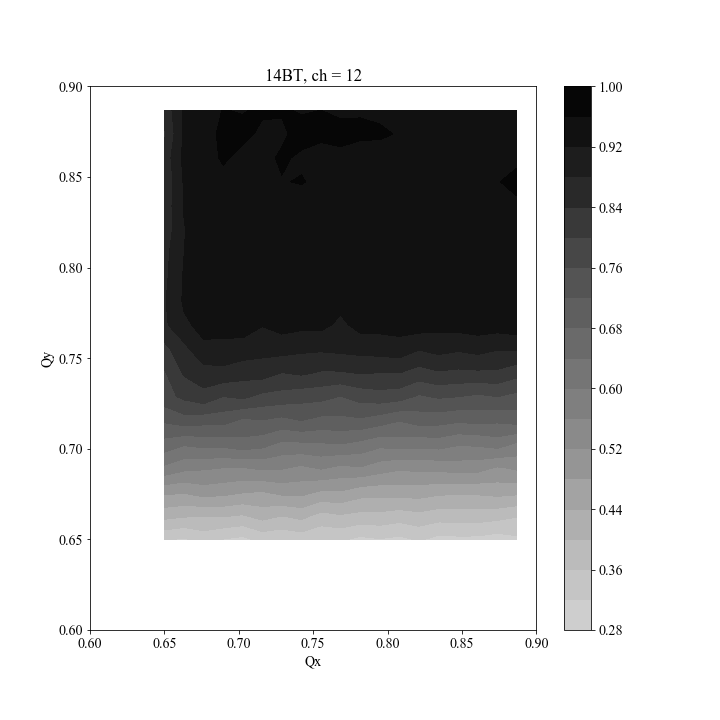 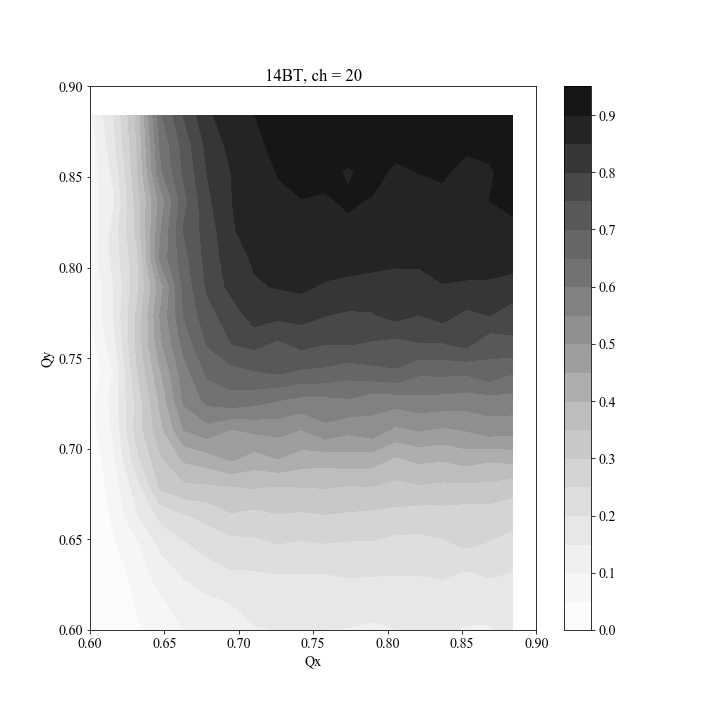 36
Booster '19 | S09
08/05/2019
Jeff Slides
37
Booster '19 | S09
08/05/2019
Emittance & Losses, Nominal Chromaticity
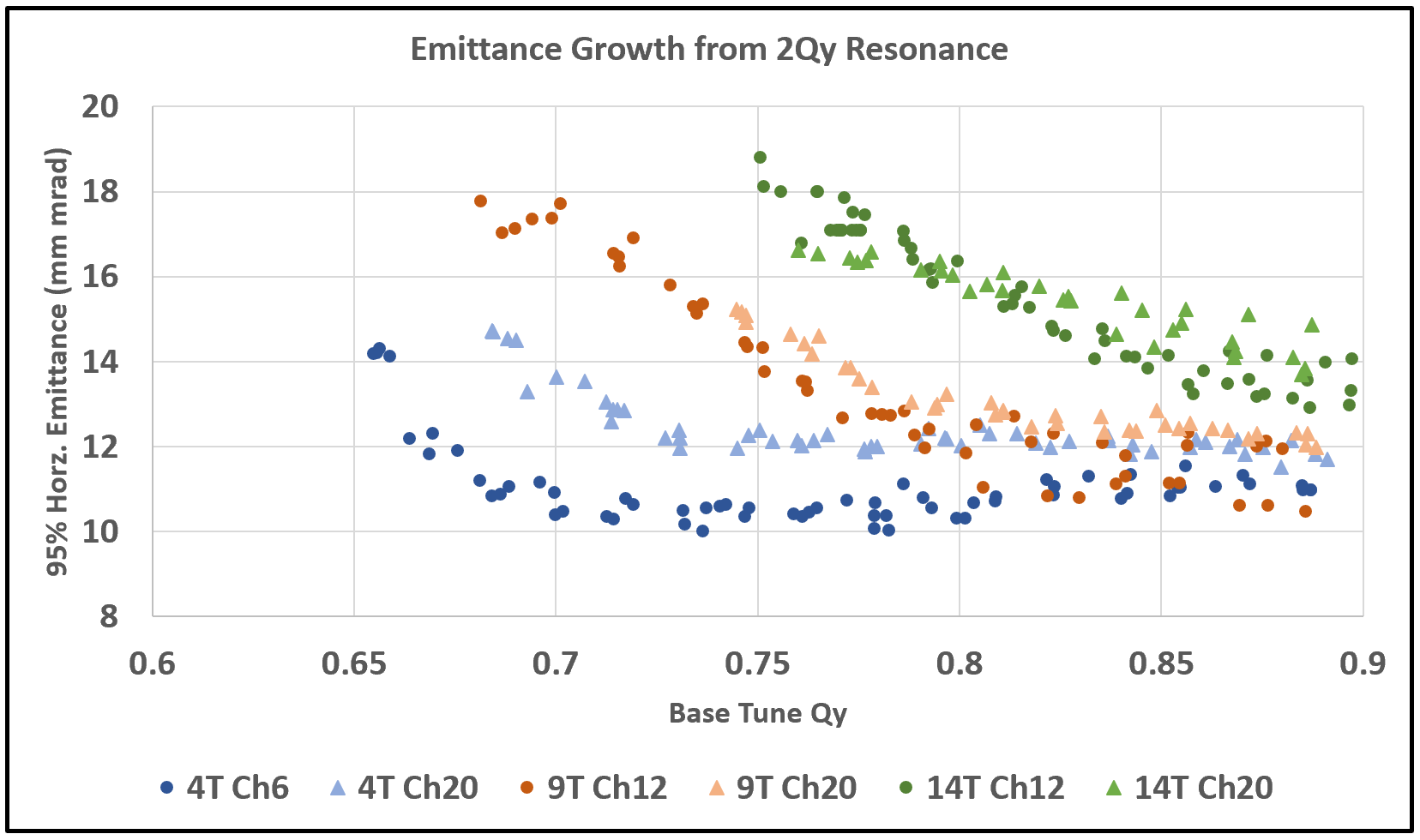 Emittance increases near half-integer, no tune-space is left.

At high-intensity, emittance growth not very sensitive to chromaticity.
38
Booster '19 | S09
08/05/2019
Emittance & Losses, Nominal Chromaticity
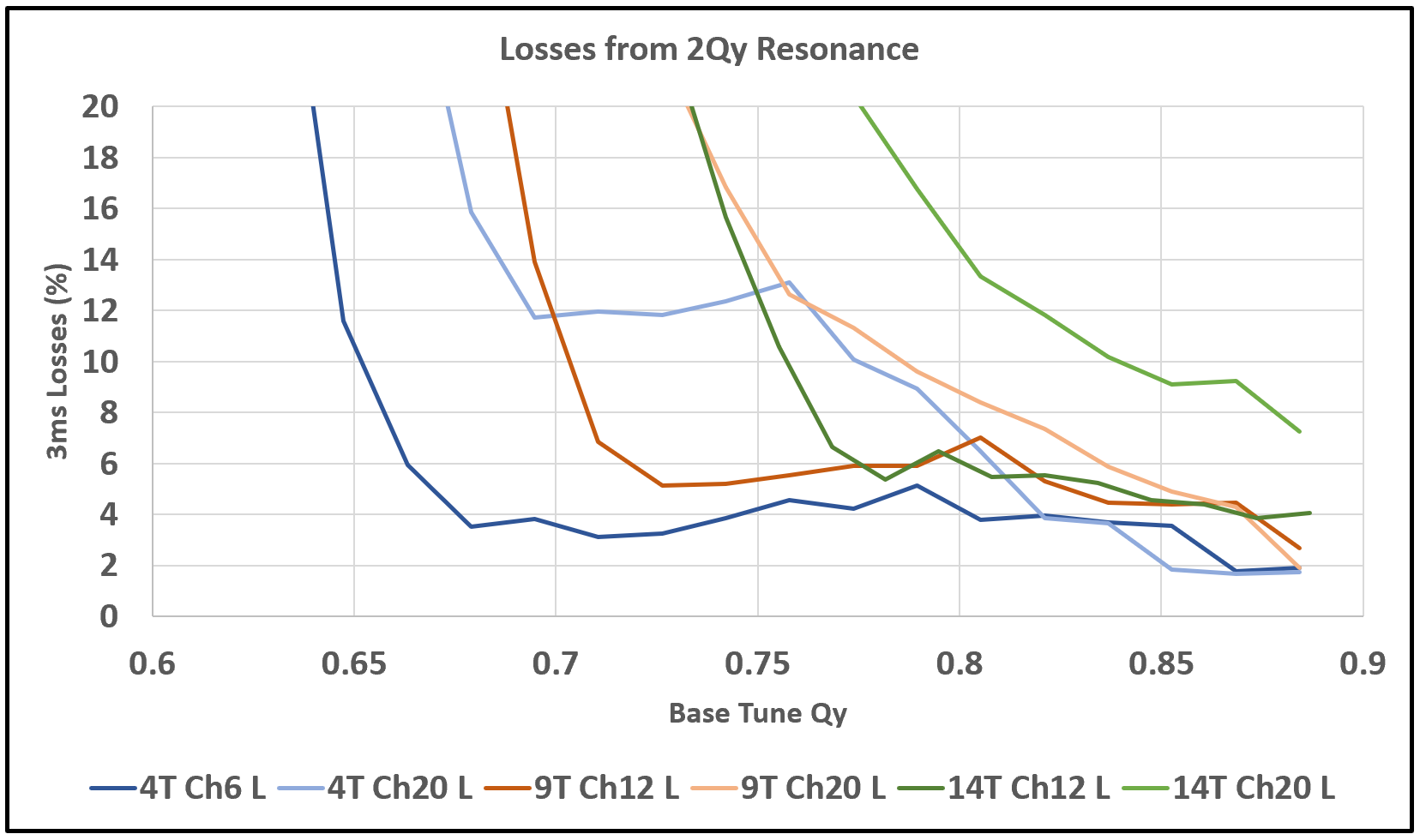 Practical loss limits are encountered immediately, dramatic losses follow.

Losses are much more sensitive to chromaticity.
39
Booster '19 | S09
08/05/2019
Emittance & Losses, Nominal Chromaticity
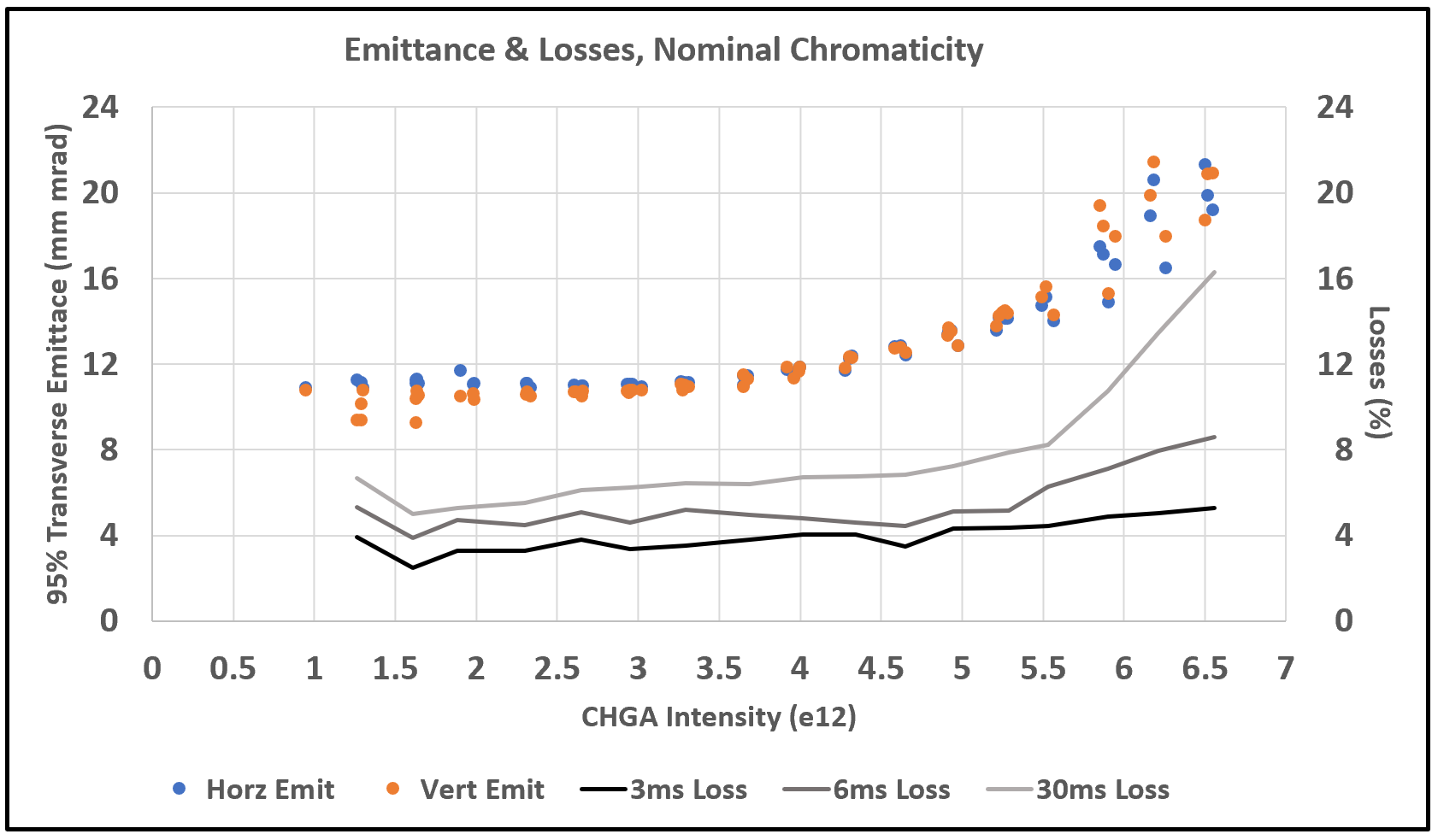 40
Booster '19 | S09
08/05/2019
Emittance & Losses, -20 Chromaticity
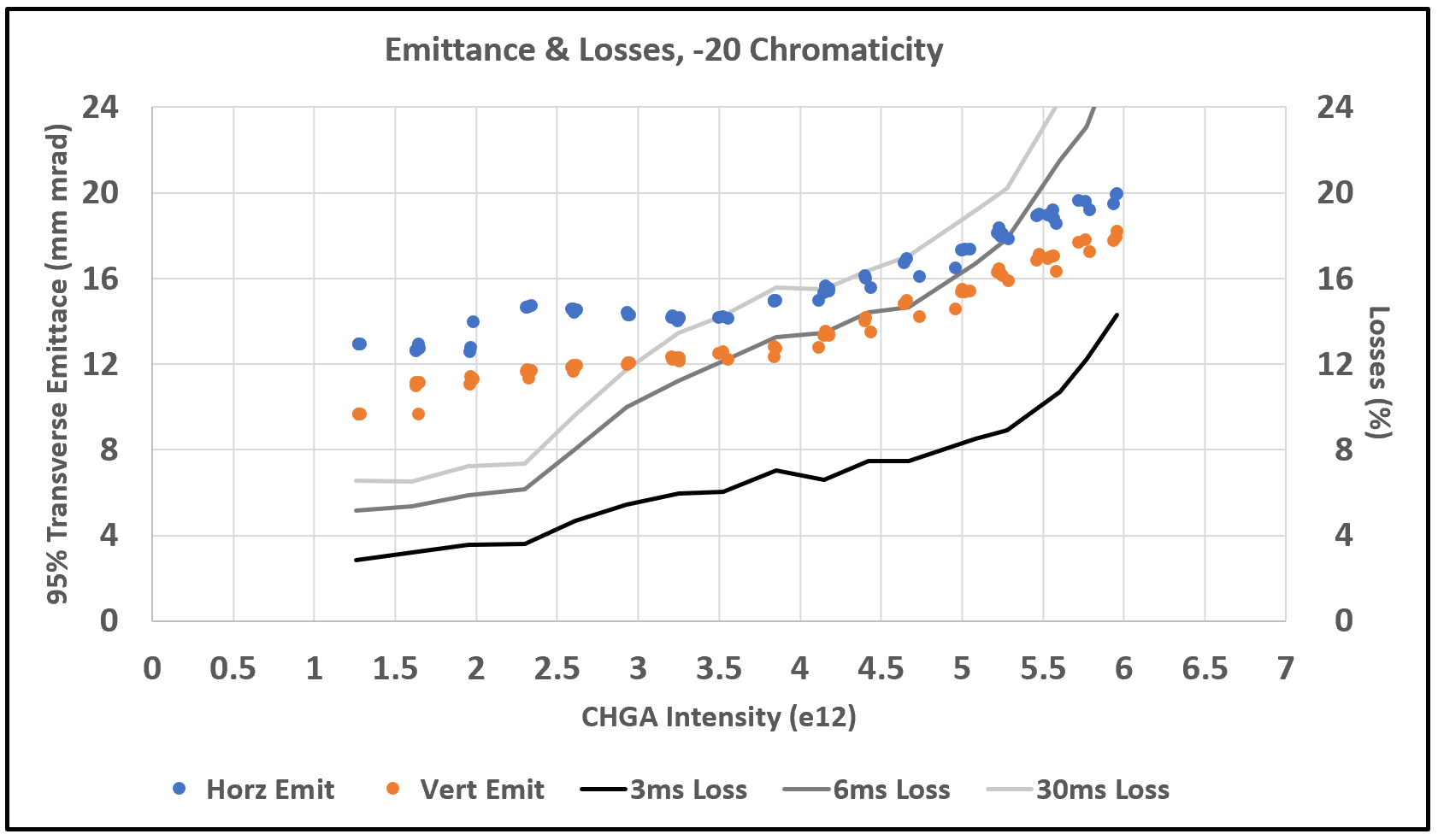 41
Booster '19 | S09
08/05/2019
Nominal Chromaticity – Emit Loss vs Charge Density
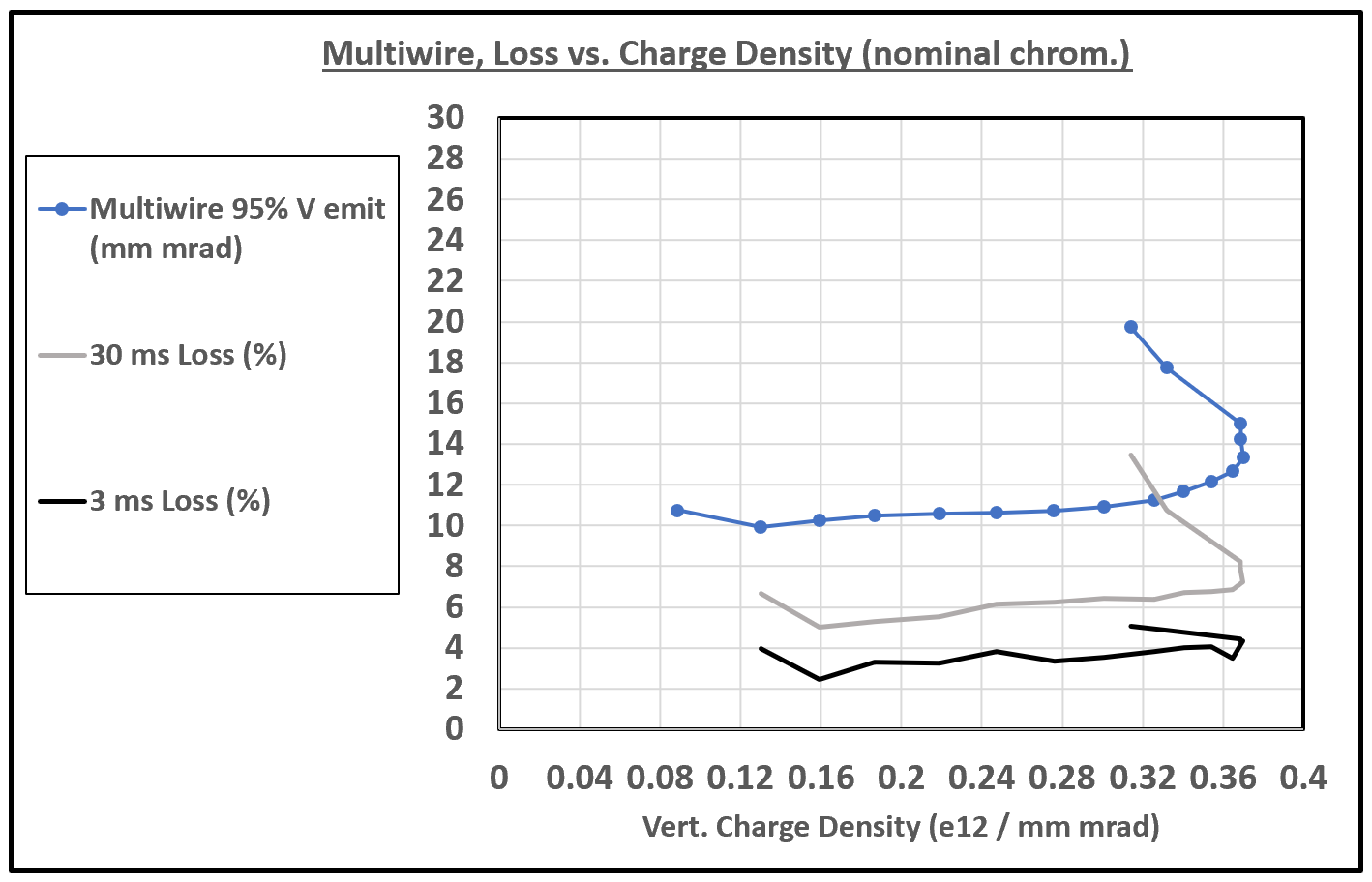 42
Booster '19 | S09
08/05/2019
Nominal Chromaticity – Emit Loss vs Charge Density
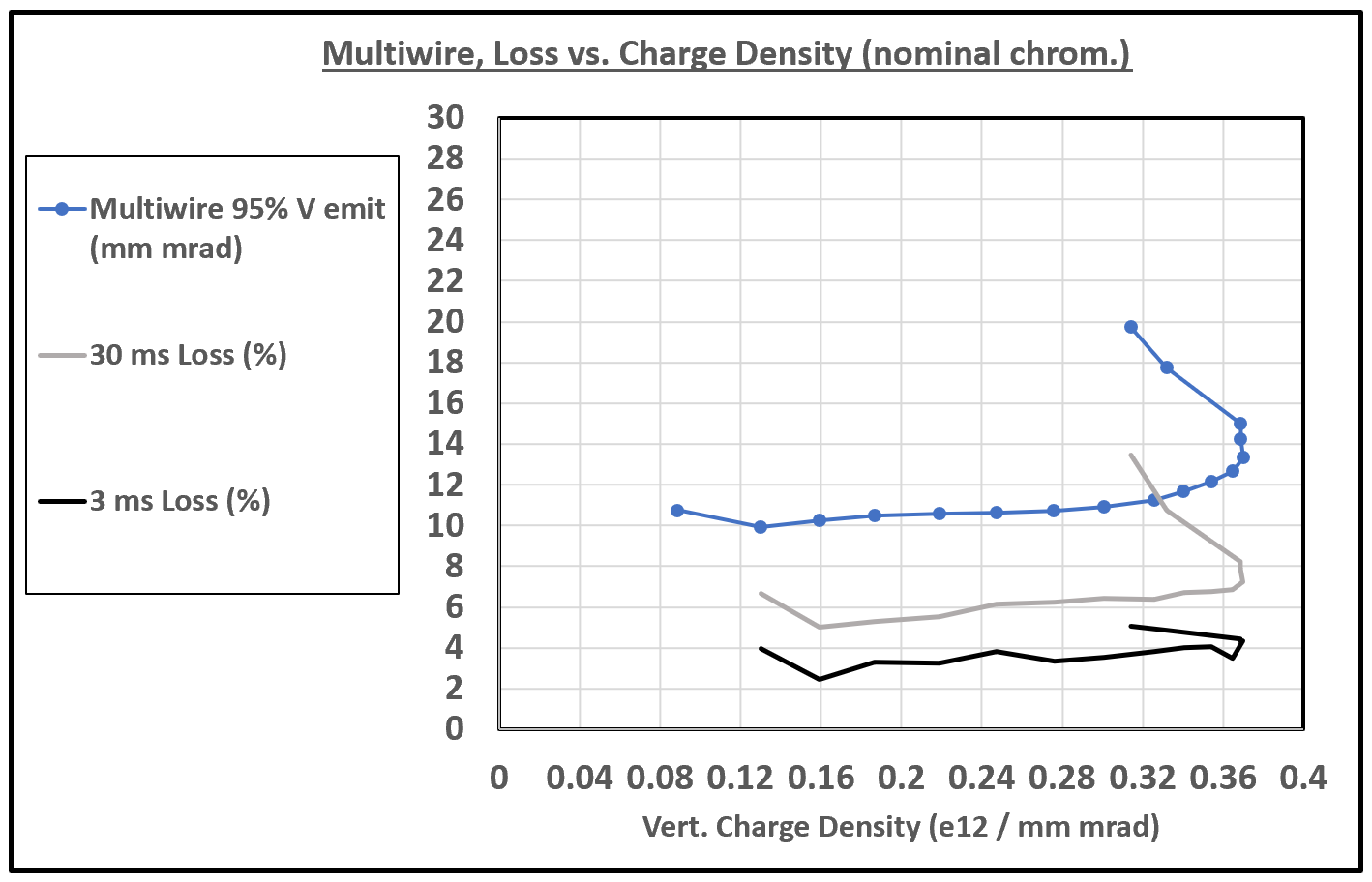 Emittance blow-up
with aperture loss.
Emittance at
half-integer
resonance limit.
Slow emittance growth.
43
Booster '19 | S09
08/05/2019
-20 Chromaticity – Emit Loss vs Charge Density
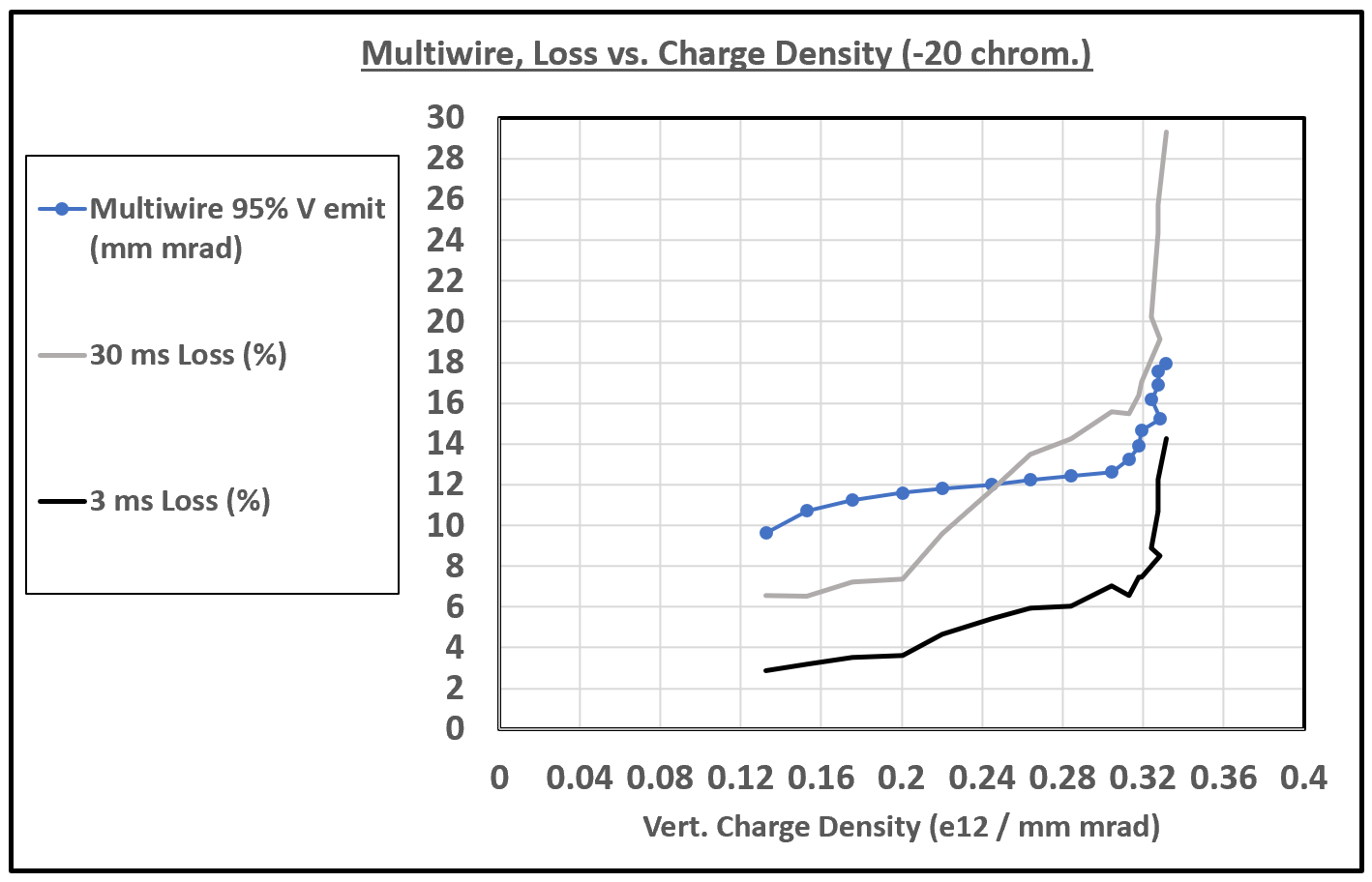 Half-integer 
resonance limit
encounted earlier.
Faster emittance growth?
44
Booster '19 | S09
08/05/2019
Kyiomi analysis #2
45
Booster '19 | S09
08/05/2019
Looked at 9BT CH=-20, IPM data from 0 to 512 turns (first 1msec)
1: I looked at first 512 turn IPM data.
2: The data is the beam size (sigma) which is averaged over 6 turns. 
3: I fixed Qx=0.76 and scanned vertical tune and plotted BPM data in horizontal and vertical in slide2.
4:  I fixed Qy=0.86 and scanned horizontal tune and plotted BPM data in slide3
5: Beam size was increased first 200 turns in Horizontal and vertical probably due to multiturn injection and adiabatic capture.
6: Intensity kept decreasing from 0 turn to 512 turn.
*I have not made this plot, but slide 4 show an example.
7: The slide4 shows the horizontal position moved more than 5 mm in 512 turns
*I have not made this plot
8: * I have to do same analysis with different chromaticity. 
**Question**
If beam size is not increasing, why are we loosing beam for 1 msec?
Why is the horizontal position moving?
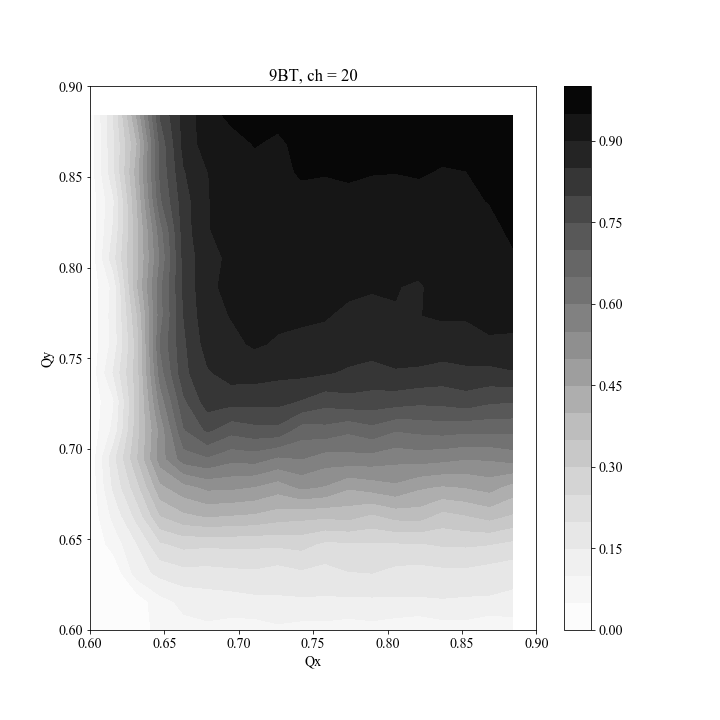 46
Booster '19 | S09
08/05/2019
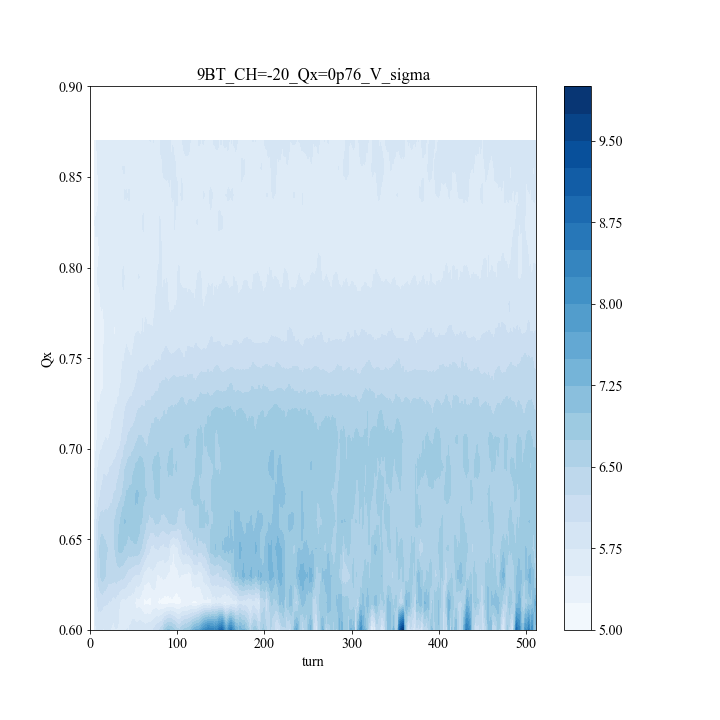 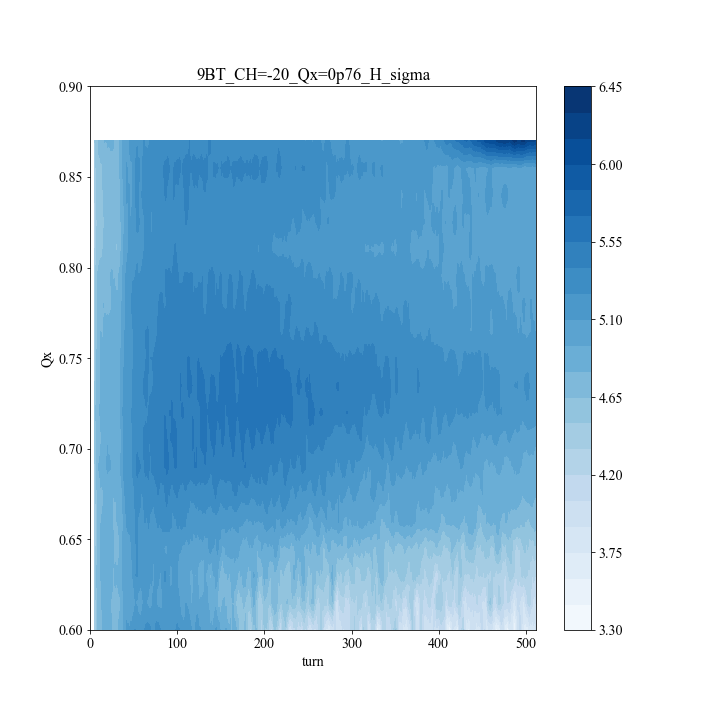 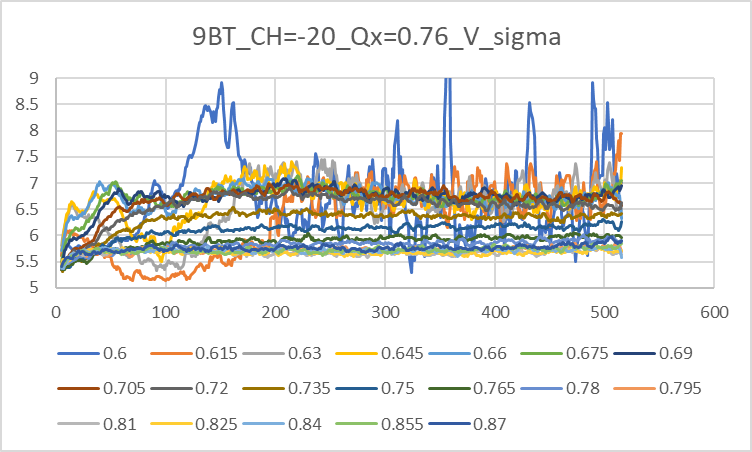 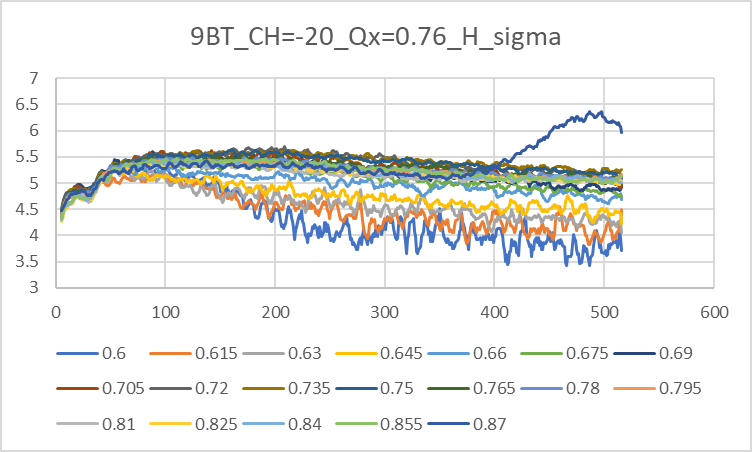 47
Booster '19 | S09
08/05/2019
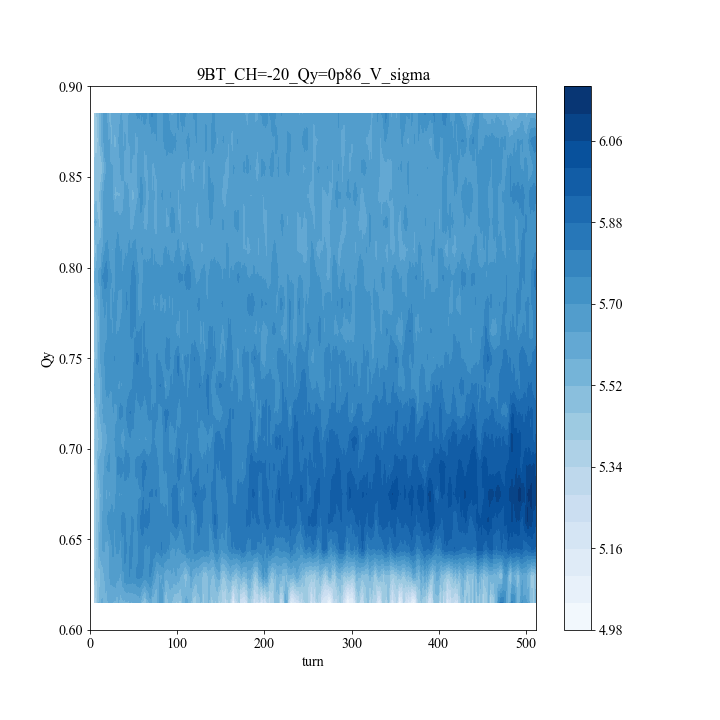 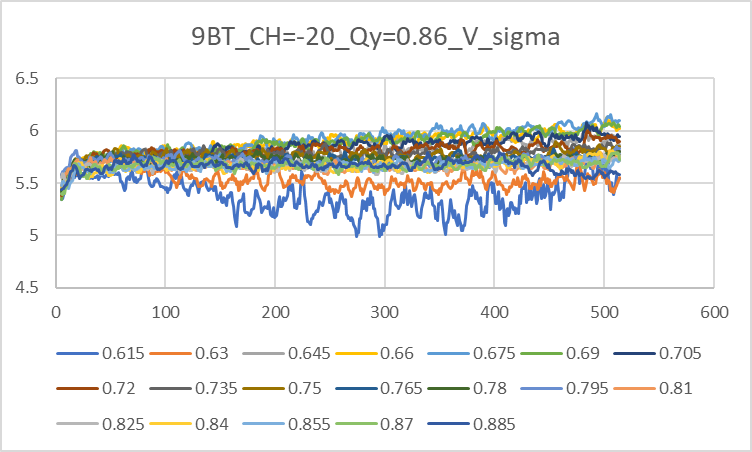 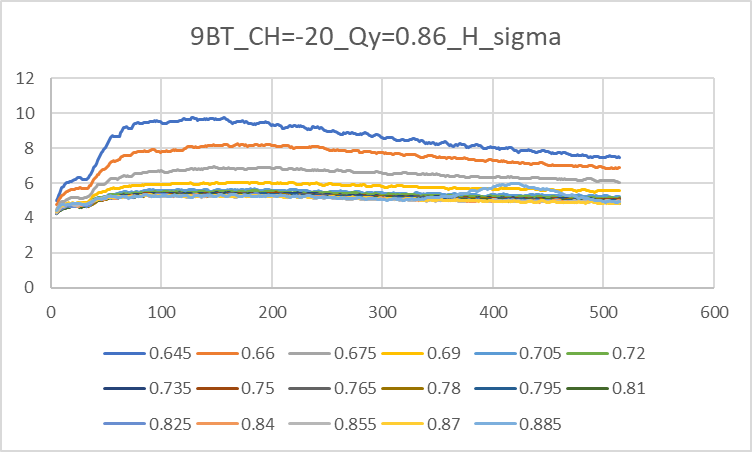 48
Booster '19 | S09
08/05/2019
Example of IPM signals
49
Booster '19 | S09
08/05/2019